LA storia della moda:
ESTETICA, CLIMA, PRATICITA’, IMPOSIZIONI MORALI
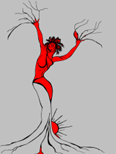 Michela Zucca
Servizi Culturali
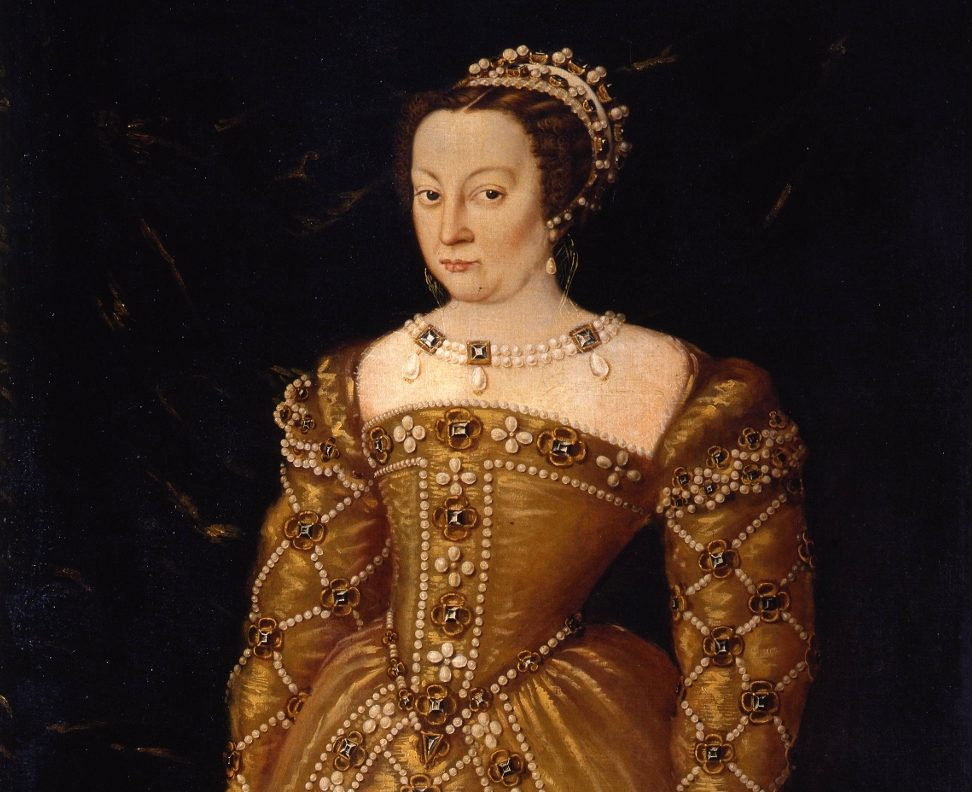 .
Pare che il primo corsetto sia stato introdotto da Caterina de' Medici in Francia nel 1500, dove fu subito adottato dalle donne della corte francese: era stretto, di forma allungata 
e si portava sotto 
i vestiti. ... Entro 
la metà del XVI secolo, i corsetti erano un indumento indossato comunemente dalle donne  dell’aristocrazia
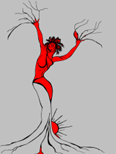 Michela Zucca
Servizi Culturali
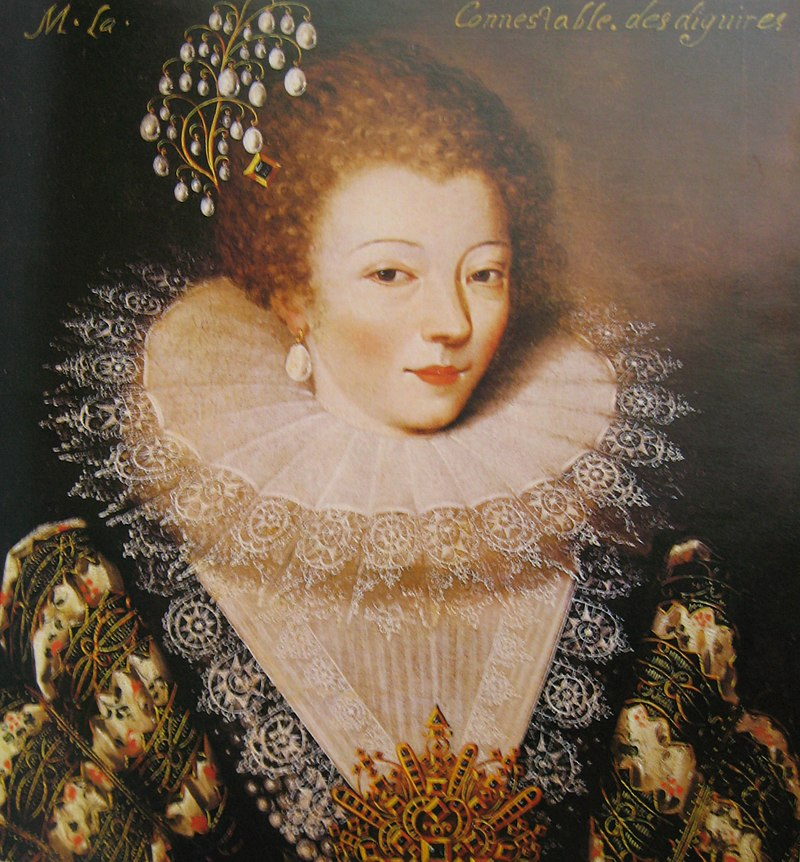 Le nuove regole sessuofobiche dettate dal Concilio di Trento si riflettono immediatamente sulla moda:  per la prima volta nella storia, il corpo deve essere non solo completamente coperto, ma costretto, modificato e impedito nei movimenti.
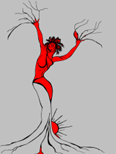 Michela Zucca
Servizi Culturali
Dal vestito uscivano a malapena il viso e le mani,  spesso guantate. I vestiti pesantissimi non potevano essere lavati, e l’igiene personale era largamente trascurata.
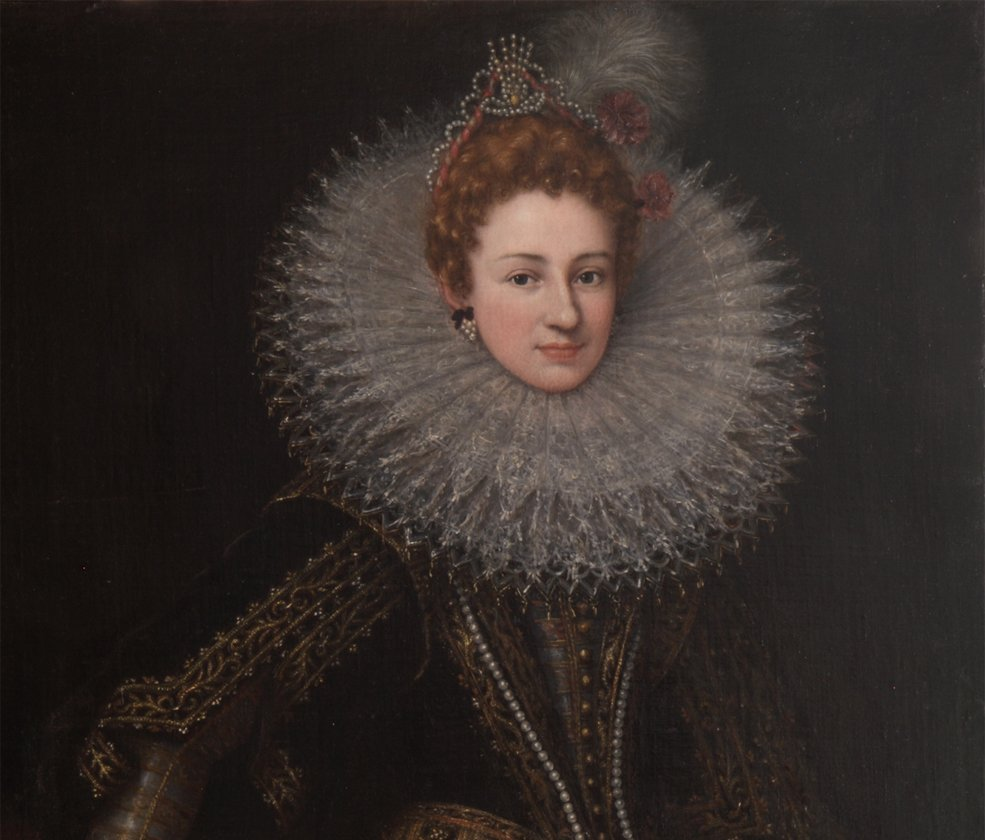 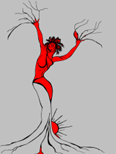 Michela Zucca
Servizi Culturali
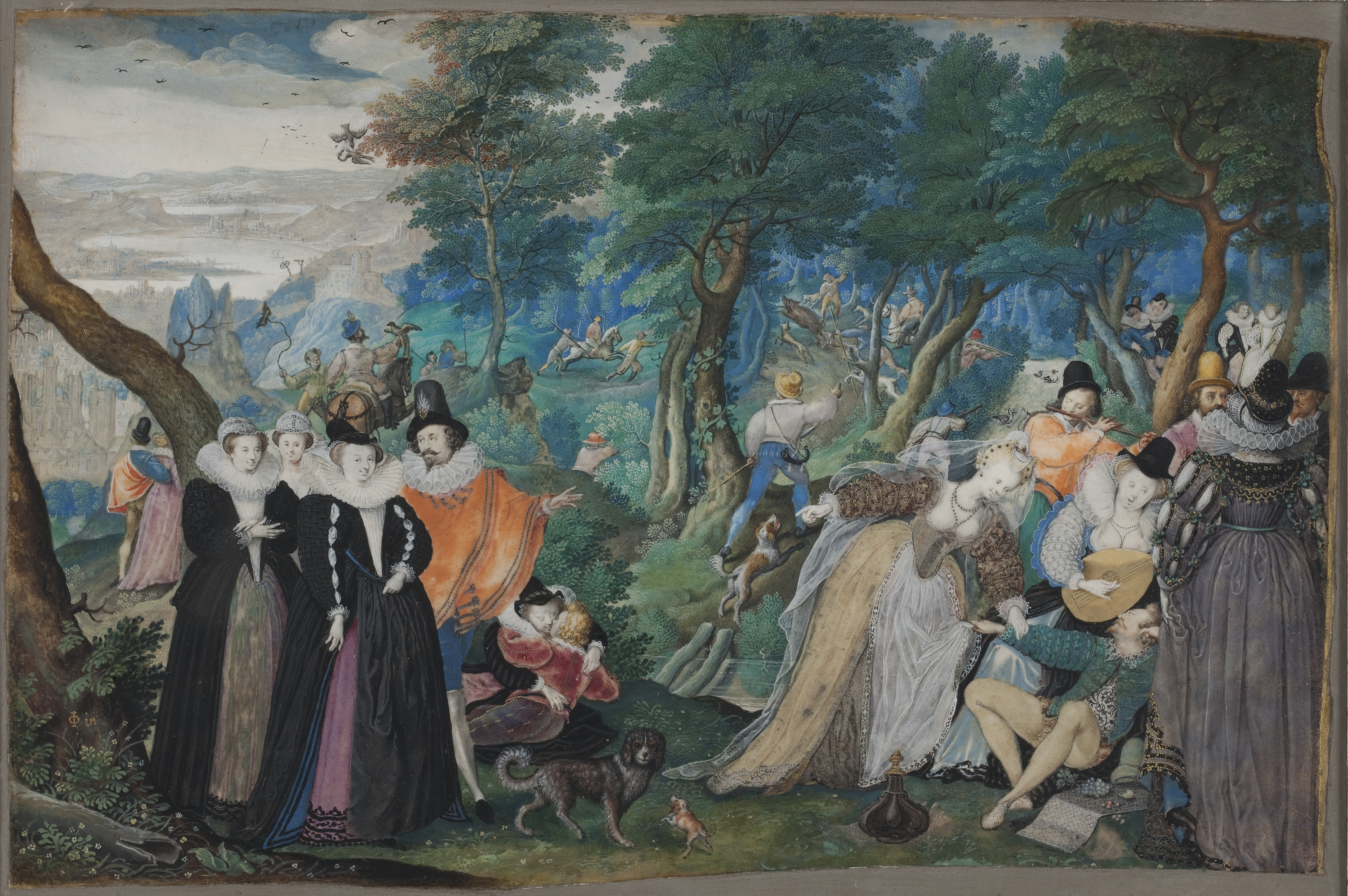 Il «total black» viene lanciato da Filippo II di Spagna, che vede peccato ovunque e impone anche la moda del guardinfante per impedire contatti con le gambe femminili.
Michela Zucca
Servizi Culturali
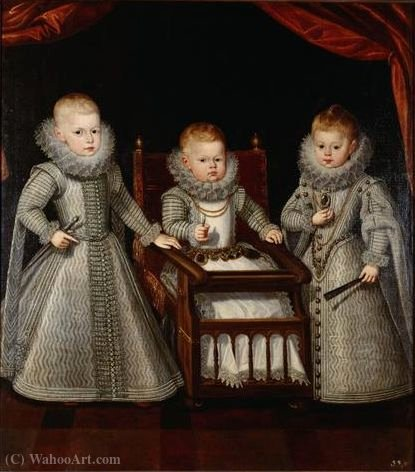 Busto e gorgiera non risparmiano nemmeno i più piccoli. Per la prima volta, il corpo costretto e l’impossibilità fisica di svolgere un lavoro diventano segno di distinzione sociale da esibire con orgoglio, specie per le donne, assieme ai gioielli.
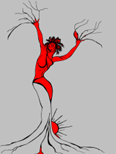 Michela Zucca
Servizi Culturali
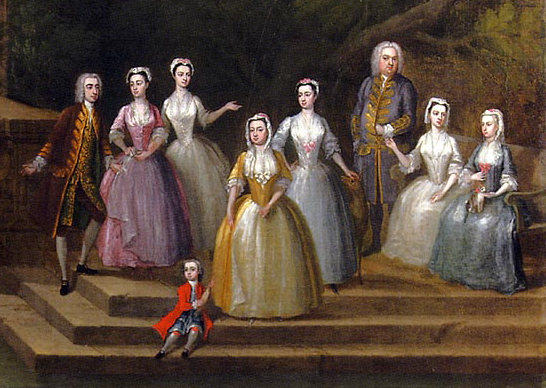 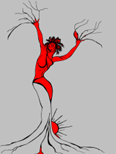 Nel 1700 ricompaiono i colori e le scollature, ma rimangono busti e «panieri».
Michela Zucca
Servizi Culturali
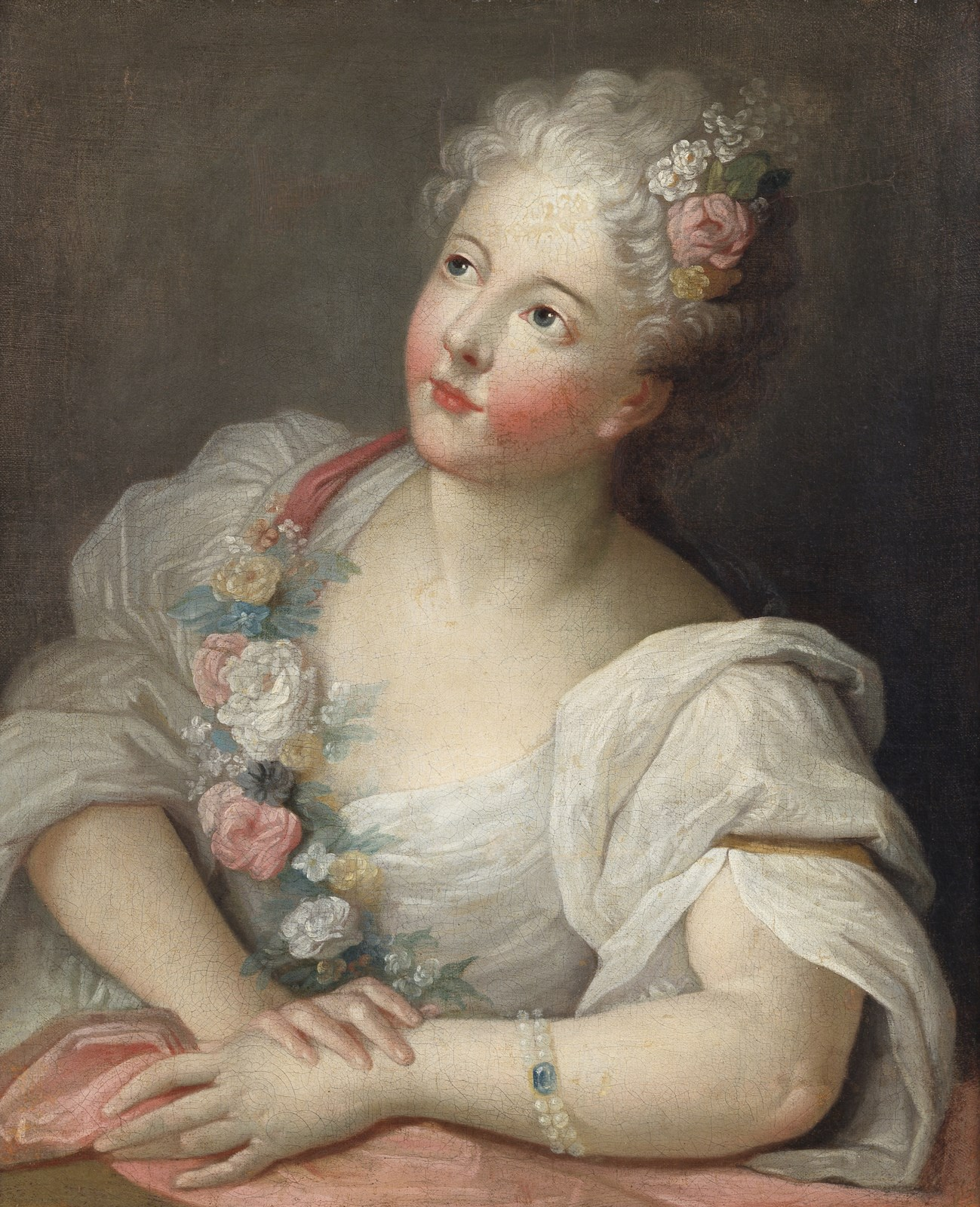 La donna ideale diventa una bambola di porcellana che di naturale conserva ben poco. L’incarnato veniva riparato dal sole e sbiancato con biacca. Le guance e le labbra tinte di rosso. I capelli erano spesso sostituiti da una parrucca incipriata in bianco pelo di yak. Il giro vita avrebbe dovuto poter essere circondato dalle due mani di un uomo, ovvero non superare i 40-50 centimetri. Ma il seno doveva essere prosperoso….
Michela Zucca
Servizi Culturali
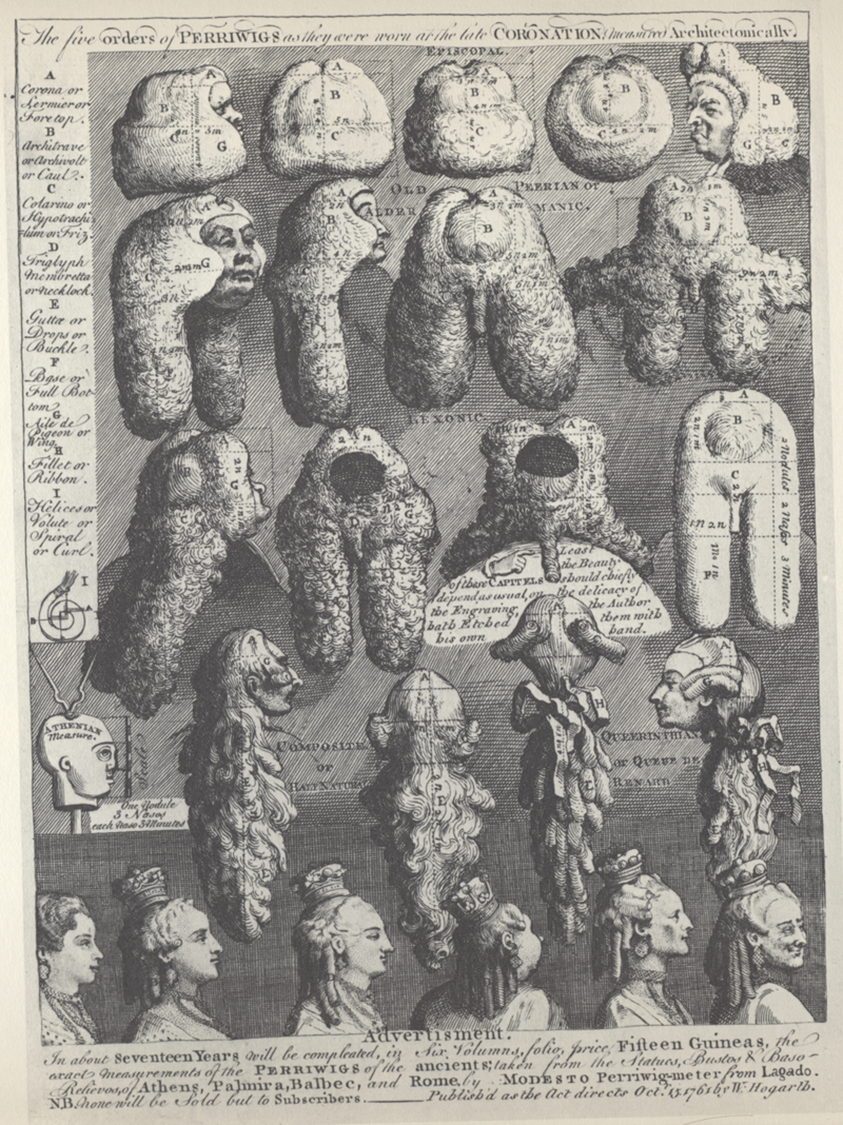 La parrucca, che nel 1600 era un accessorio maschile, si diffonde anche fra le donne. Le parrucche venivano incipriate e  profumate con varie essenze, che avevano anche odori penetranti che oggi potrebbero apparire disgustosi (per esempio la cipria della marescalla allo zibetto). L'incipriatura dei capelli divenne essenziale per le occasioni formali durante tutto il '700, mascherava lamcalvizie e l’assenza di igiene che causava l’insorgere di malattie e parassitosi.
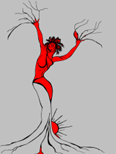 Michela Zucca
Servizi Culturali
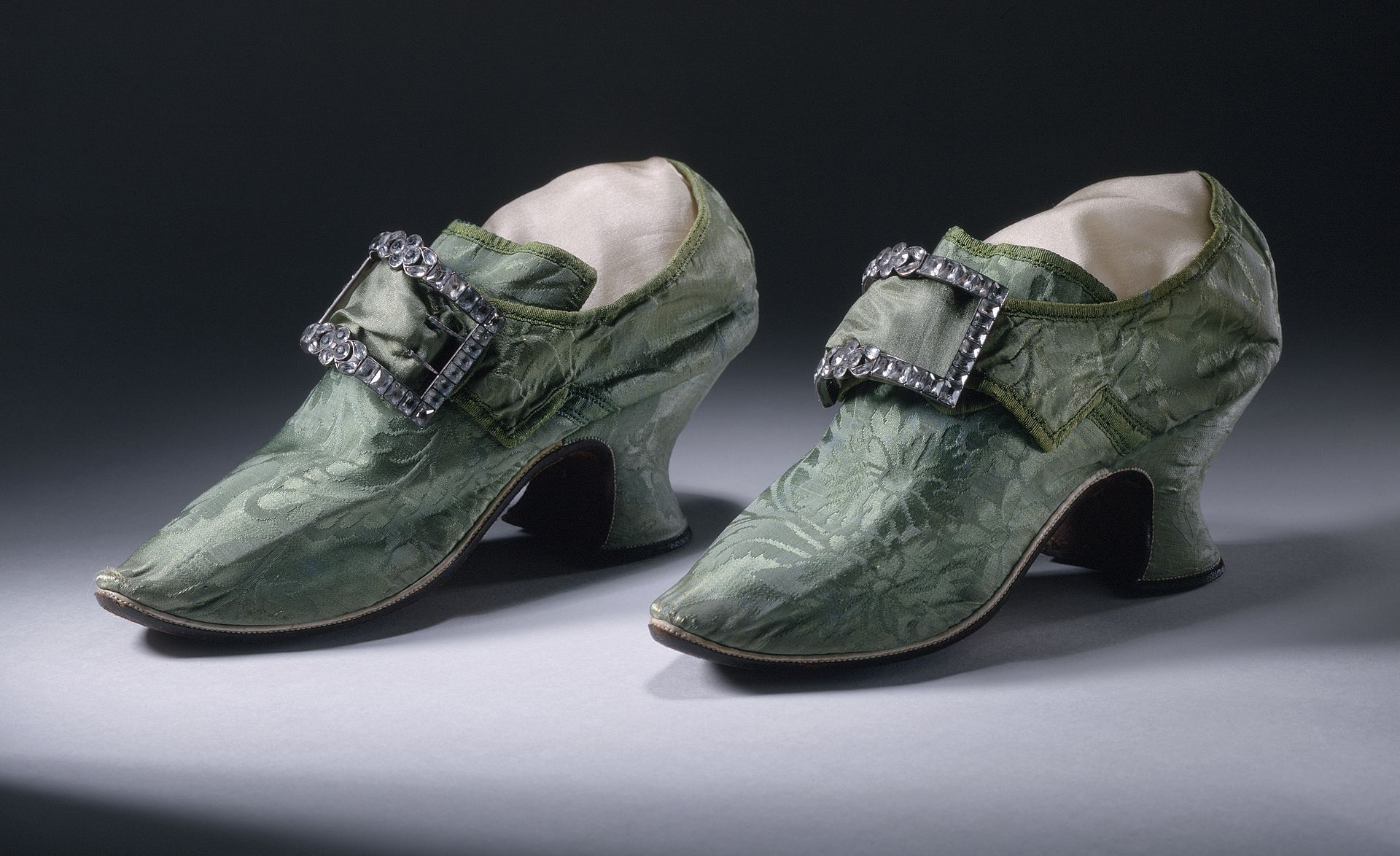 Le scarpe non possono essere indossate in strada , per camminare, per lavorare: le donne vivono confinate in casa ed escono solo in carrozza.
Le scarpe diventano preziose pantofole (queste sono in seta con fibbie di diamanti) che costringono il piede e terminano a punta.
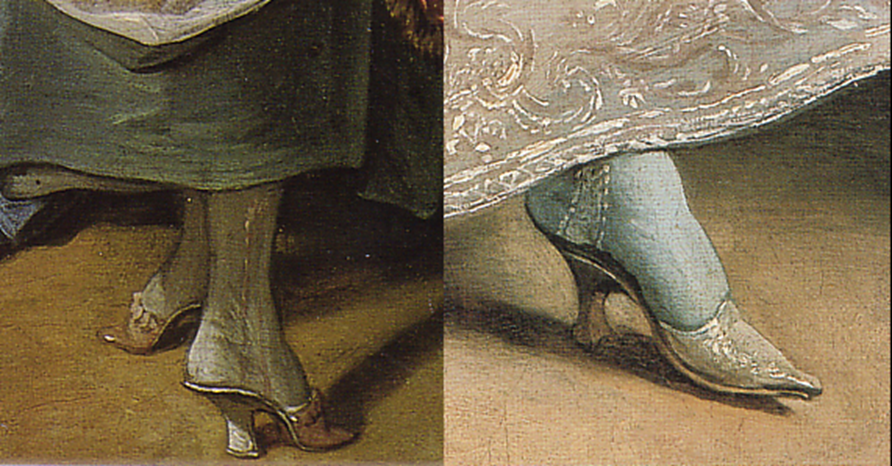 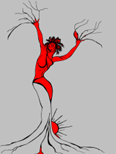 Michela Zucca
Servizi Culturali
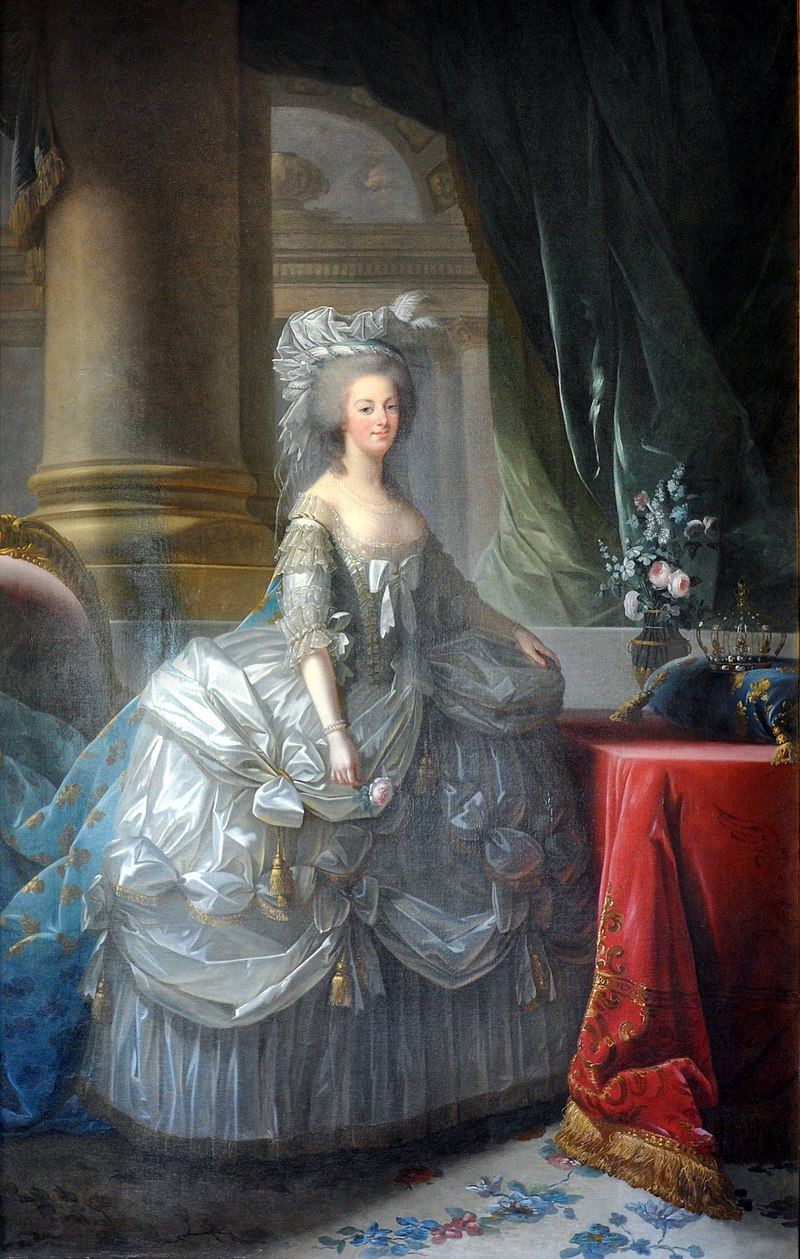 Era Maria Antonietta di Francia a dettare la moda in Europa fra l’aristocrazia. Le donne che avevano la possibilità di dimorare a Versailles trascorrevano ore e ore davanti allo specchio ogni giorno per abbigliarsi. Per vestirsi avevano bisogno dell’aiuto di qualcun altro, e  gli abiti erano talmente scomodi che passavano gran parte del tempo in «deshabillée» (cioè in camicia da notte) e a letto. Lo spreco di tessuto e il costo di questi abiti erano leggendari. La nobiltà non badava a spese e l’ostentazione raggiunse livelli mai visti. Per la 
prima volta il rifiuto dei ceti dirigenti passò anche per la moda e i canoni estetici.
Michela Zucca
Servizi Culturali
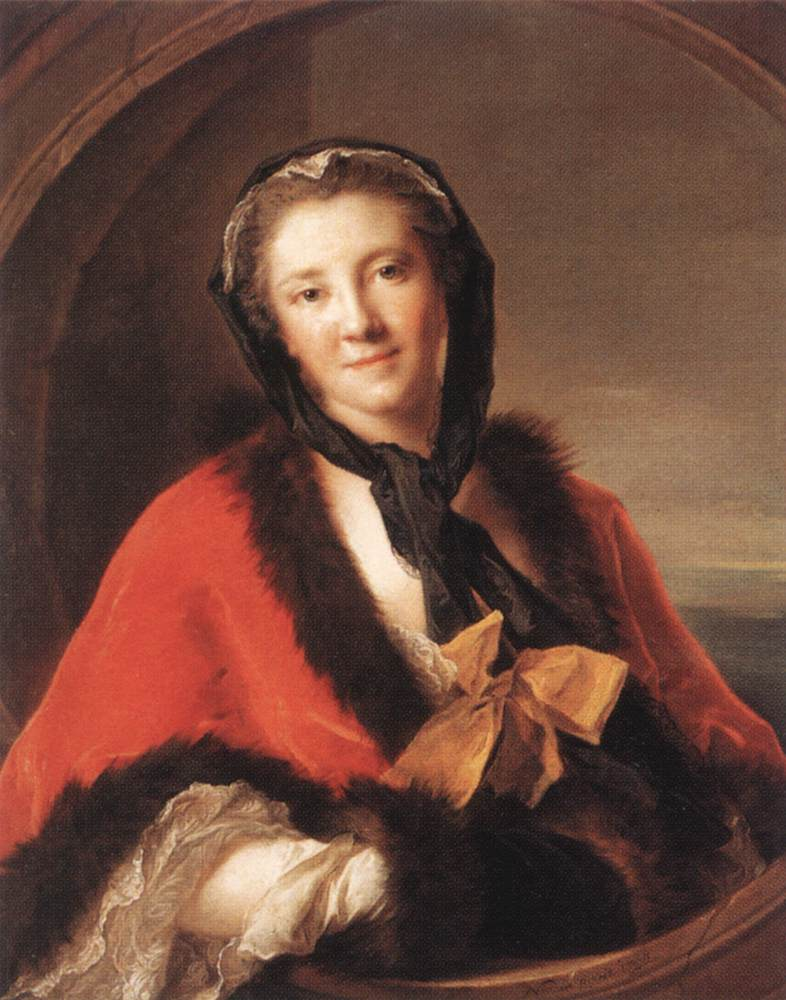 Chiaramente allora come oggi c’era chi non si adeguava alla moda e preferiva modelli molto più naturali.
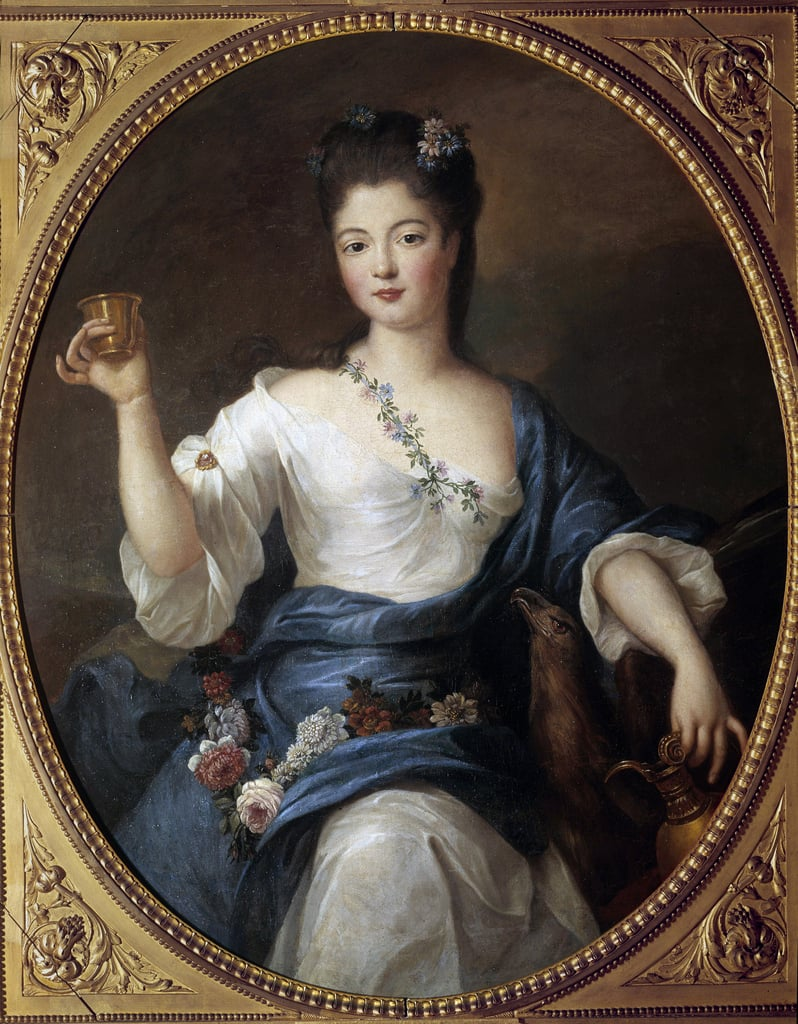 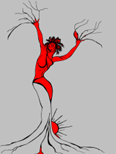 Michela Zucca
Servizi Culturali
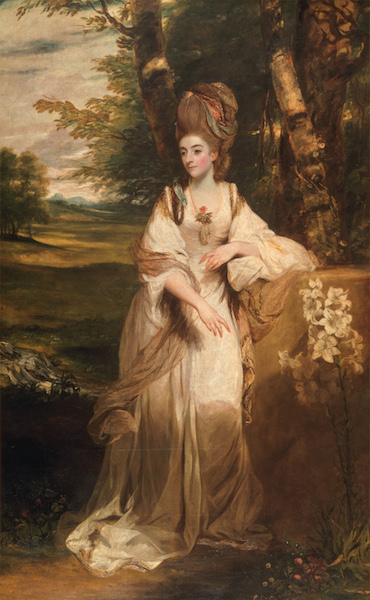 Anche nel ‘700 c’è chi impone uno stile personale.
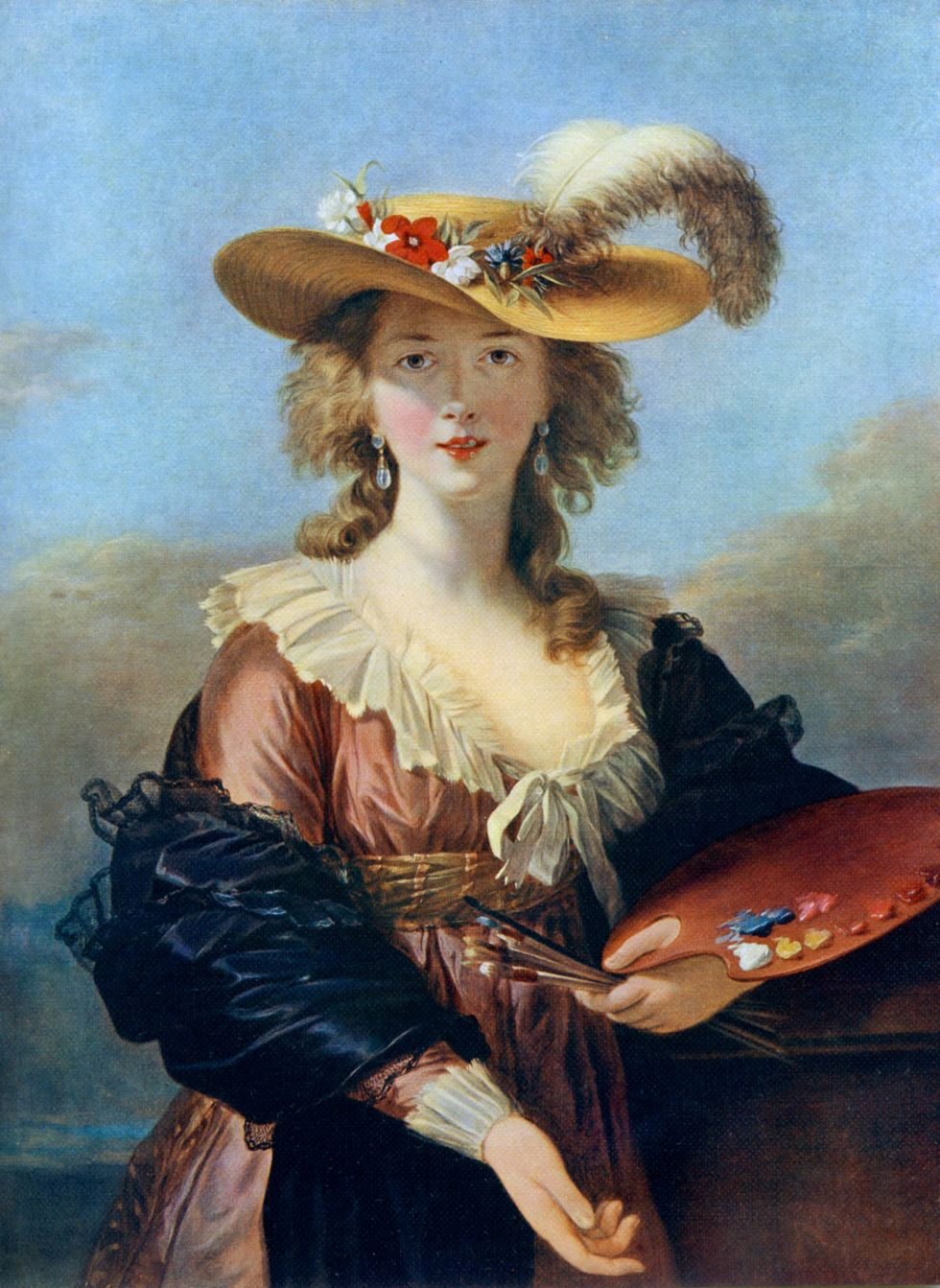 Michela
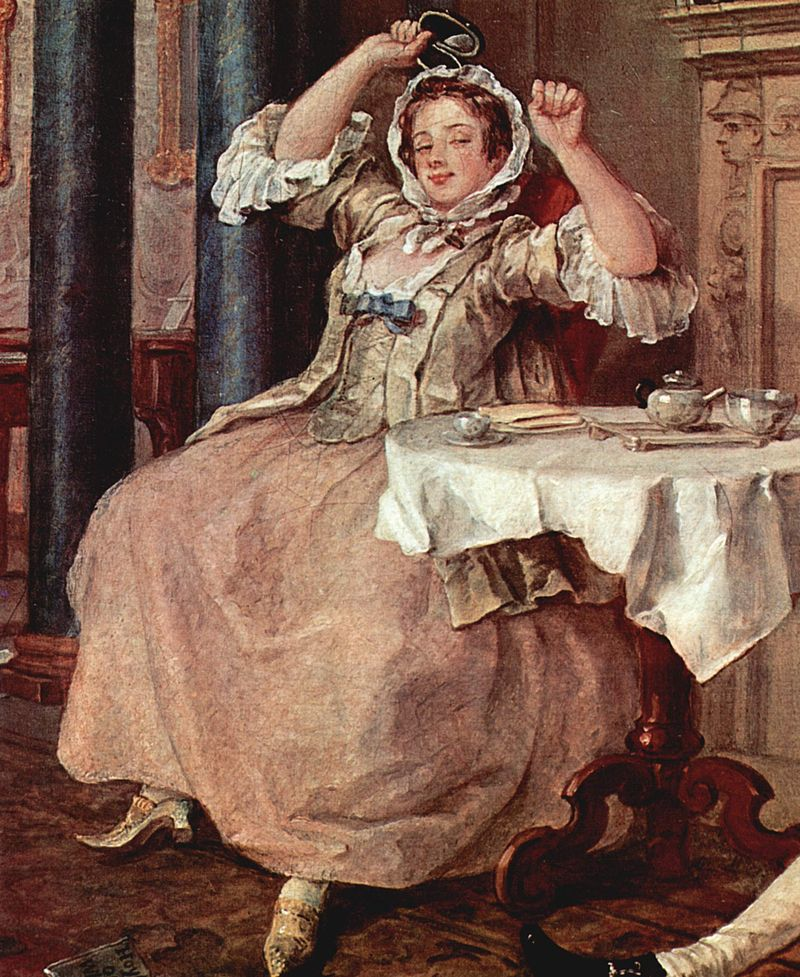 Nel 1600 l’Inghilterra comincia ad importare cotone dall’India, e nel secolo seguente inizia la produzione di  tessuti per l’abbigliamento. Per la prima volta, si poterono confezionare abiti che imitavano quelli di seta, che potevano essere indossati anche da donne di ceto basso non abituate a portarli da decenni di busti imposti fin da 
bambina.
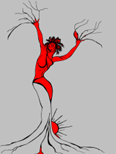 Michela Zucca
Servizi Culturali
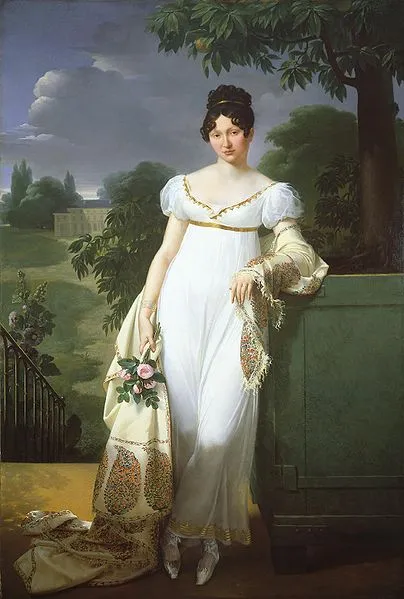 La rivoluzione francese cambia radicalmente anche la moda. L’abito maschile, tutto pizzi, merletti, sete e scarpine di taffetà, parrucche incipriate e calze immacolate, viene ridicolizzato. Gli uomini cominciano a tagliarsi i capelli corti, ad aborrire la cipria e a portare vestiti scuri e scarpe adatte a scendere in strada. Ma il look cambia allo stesso modo per le donne: rifacendosi all’antichità classica, e allo stile greco e romano, vengono smessi busti e «panieri», le linee si fanno fluide, la vita alta non stringe, le stoffe leggere, 
le maniche corte, i capelli acconciati in maniera semplice ed elegante.  Per la prima volta dopo secoli, il vestito ridiventa comodo.
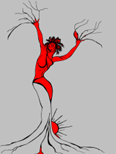 Michela Zucca
Servizi Culturali
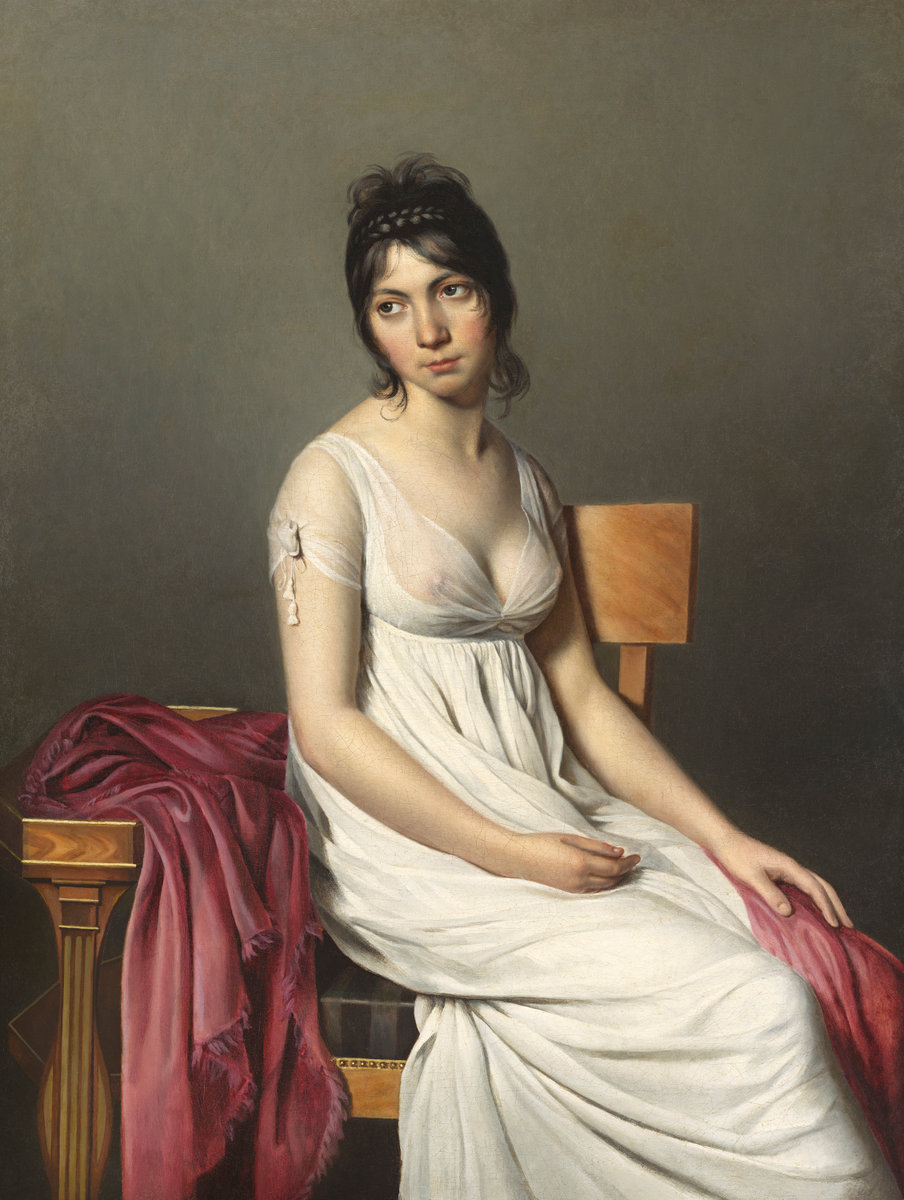 La liberazione del corpo è un riflesso dell’emancipazione parzialmente conquistata. SE anche Olympe De Gouges viene ghigliottinata e il voto alle donne viene negato,
Il gentil sesso partecipa largamente al movimento rivoluzionario. Il periodo di guerra favorisce la liberazione dei costumi e la mobilità sociale.  Per qualche anno viene concesso perfino il divorzio. Il corpo riprende un aspetto naturale.
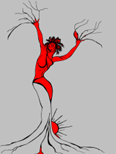 Michela Zucca
Servizi Culturali
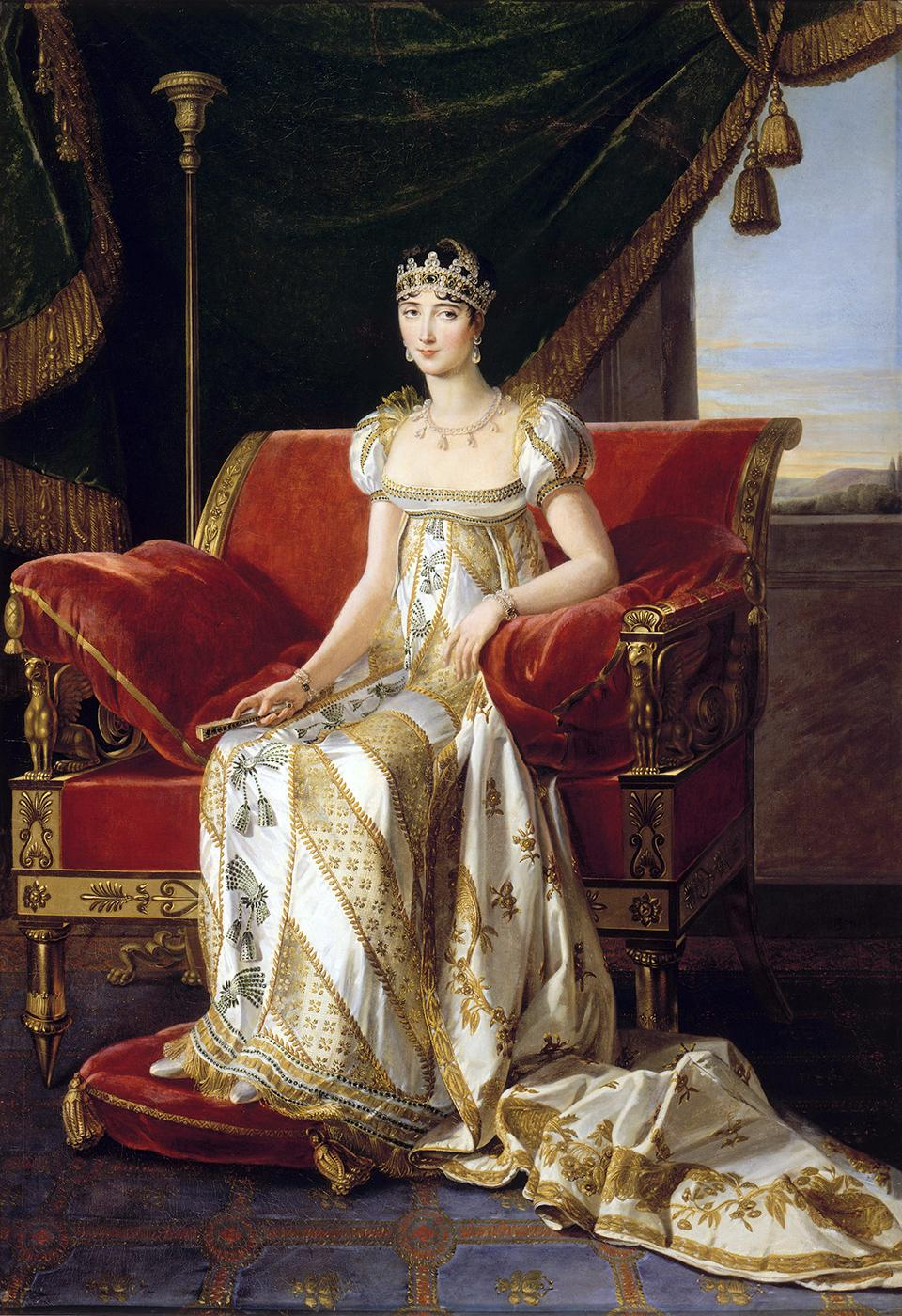 La repubblica rivoluzionaria si trasforma rapidamente in un impero, ma la nuova aristocrazia – spesso di origine borghese – mantiene lo stile e i canoni estetici che si sono creati con la contestazione del principio di autorità. 
Le signore sfoggiano abiti di stoffe preziose, ma le linee rimangono morbide e lisce, non costringenti e non intralciano il movimento. Nelle pettinature «alla Bruto» si vedono anche
capelli corti e teste scoperte…..
Michela Zucca
Servizi Culturali
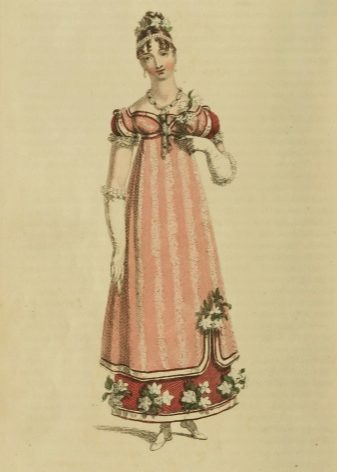 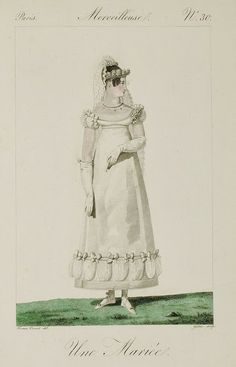 Per la prima volta si vedono figurini di moda maneggiati anche da borghesi. Anche chi non è nata nobile può – pagando – concedersi il lusso di un 
bel vestito.
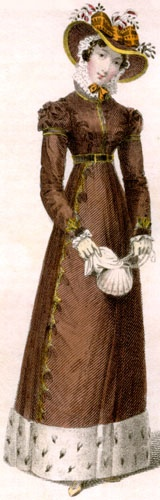 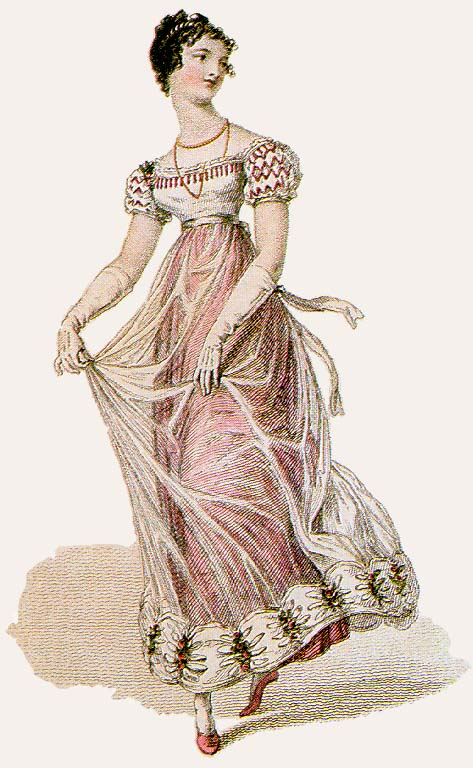 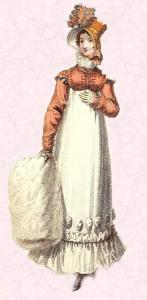 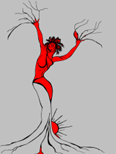 Michela Zucca
Servizi Culturali
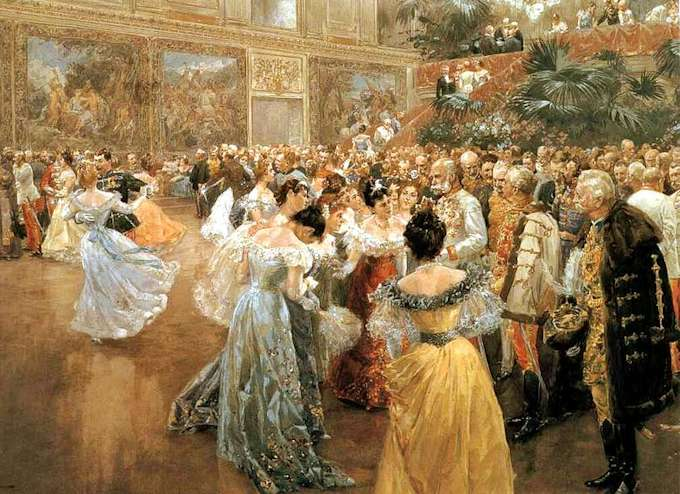 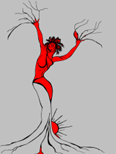 Quando Napoleone fu definitivamente sconfitto a Vienna si celebrò  il congresso che sancì la 
restaurazione dell’ordine monarchico. E mentre l’abito maschile di origine rivoluzionaria 
riuscì a mantenersi, le donne  vennero di nuovo obbligate al busto e alla crinolina. Vennero  «comprate» permettendo loro di ballare il valzer, considerato un ballo «sporco» perché gli 
uomini le toccavano le spalle nude…. E si rimisero la corazza per più di un secolo ancora.
Michela Zucca
Servizi Culturali
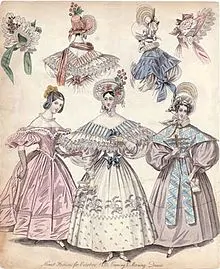 La «nuova moda» romantica di fatto ripropone modelli in cui il corpo femminile è strettamente ingabbiato: obbligo del busto e della crinolina, che si fa sempre più larga; pettinature molto strutturate e obbligo di cappellino in pubblico, da fissare sul capo con gli spilloni, scarpine totalmente inadatte a scendere in strada. I figurini di moda cominciano a proporre modelli irraggiungibili di corpi sformati e innaturali.
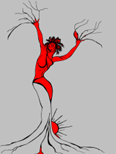 Michela Zucca
Servizi Culturali
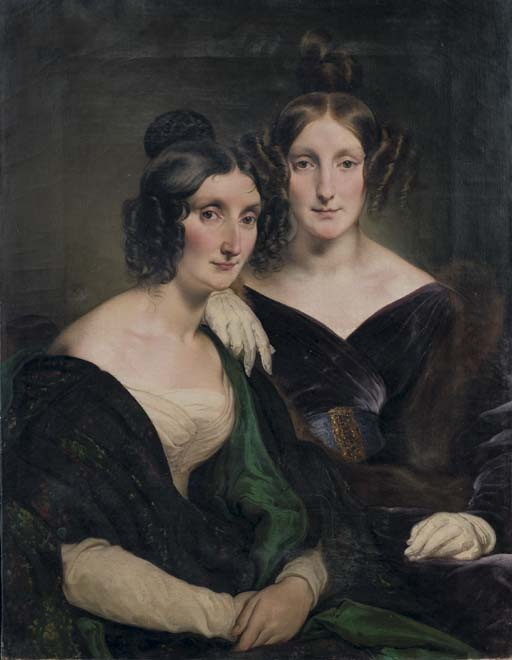 Con la diffusione dei mezzi di comunicazione si diffonde anche lo spirito di emulazione verso i ceti alti da parte della borghesia: la nobiltà mantiene modelli più semplici e meno appariscenti (anche se i tessuti e la fattura sono più pregiati).
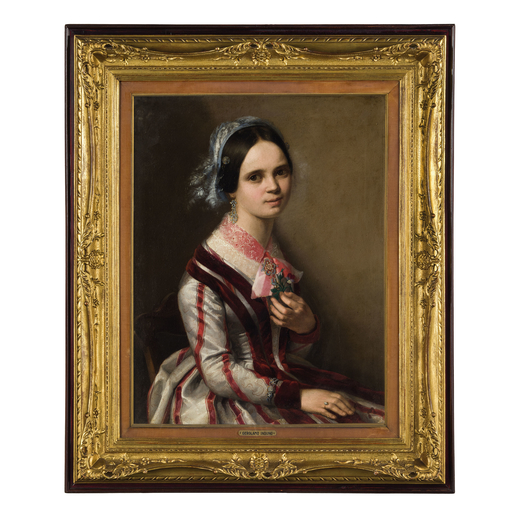 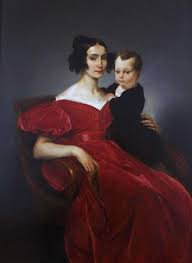 Le nobili possono imporre uno stile personale  che può discostarsi da regole estetiche che fanno credere di poter aspirare all’uguaglianza.
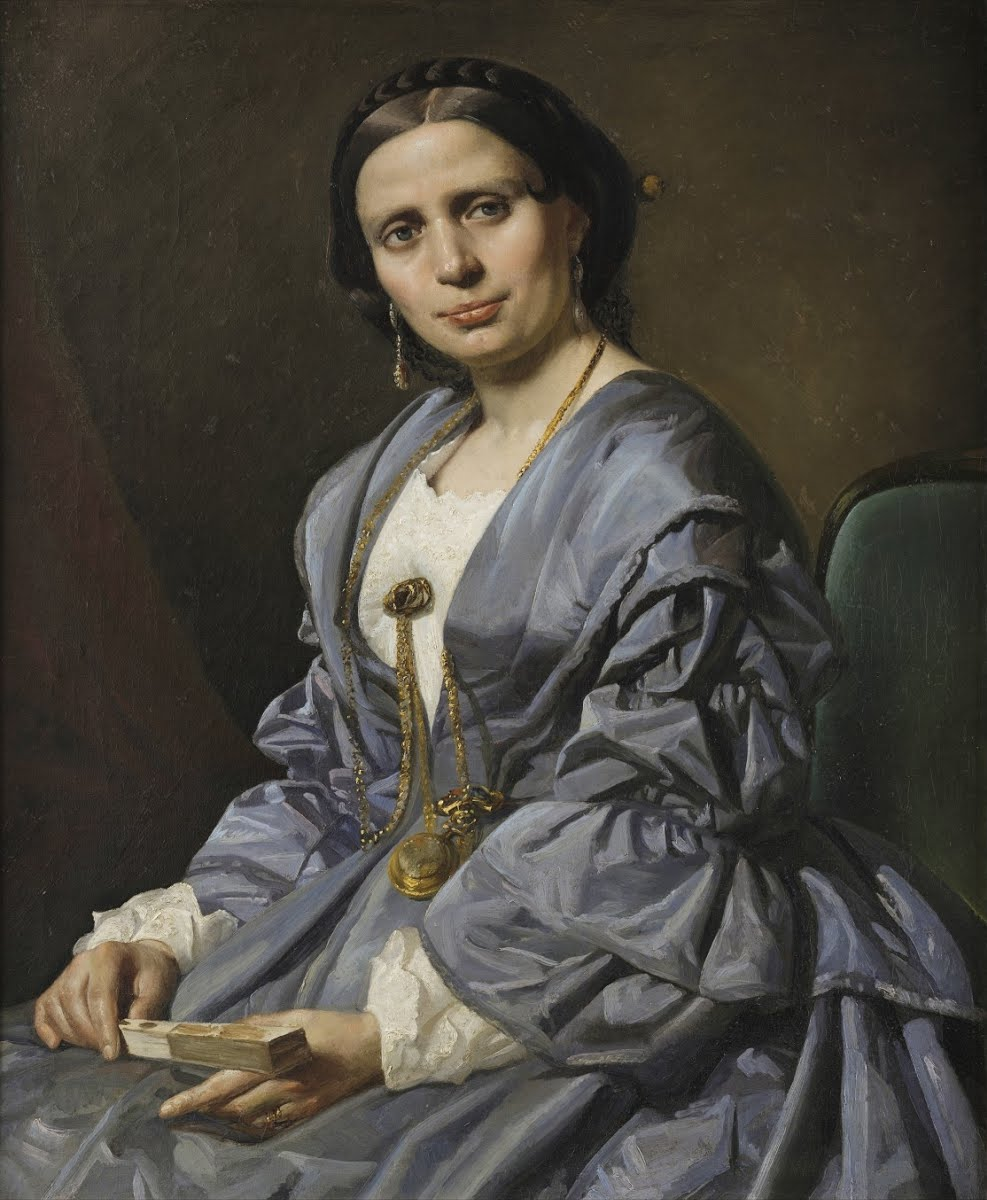 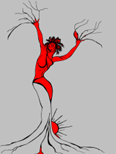 Michela Zucca
Servizi Culturali
In realtà la differenza di classe salta subito all’occhio, e spesso passa attraverso la semplicità e l’eleganza delle mise accostata al portamento e al valore dei materiali.
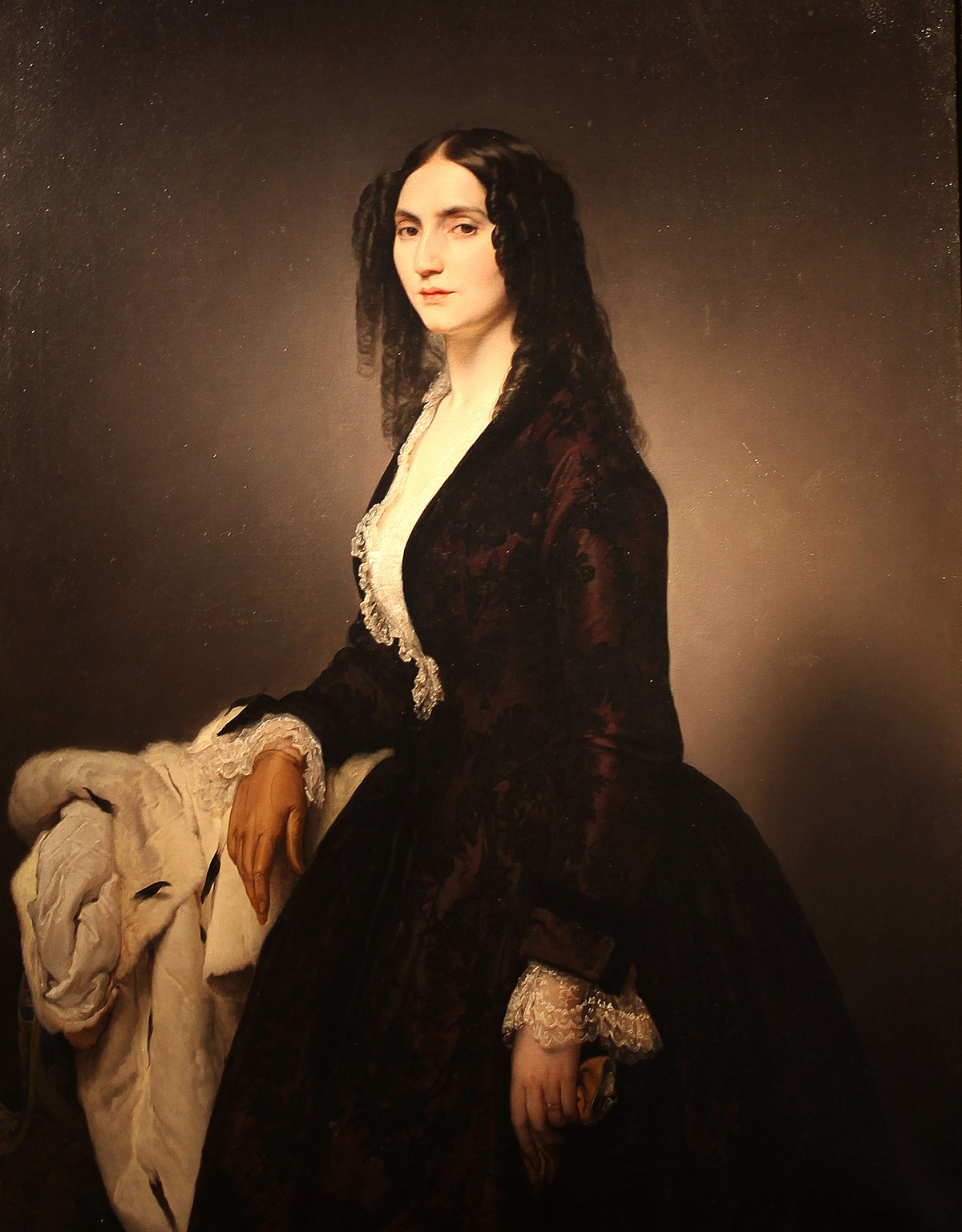 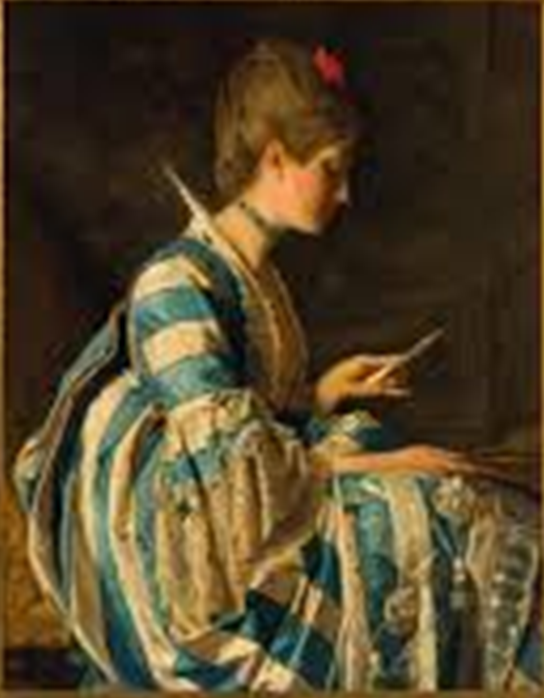 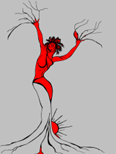 Michela Zucca
Servizi Culturali
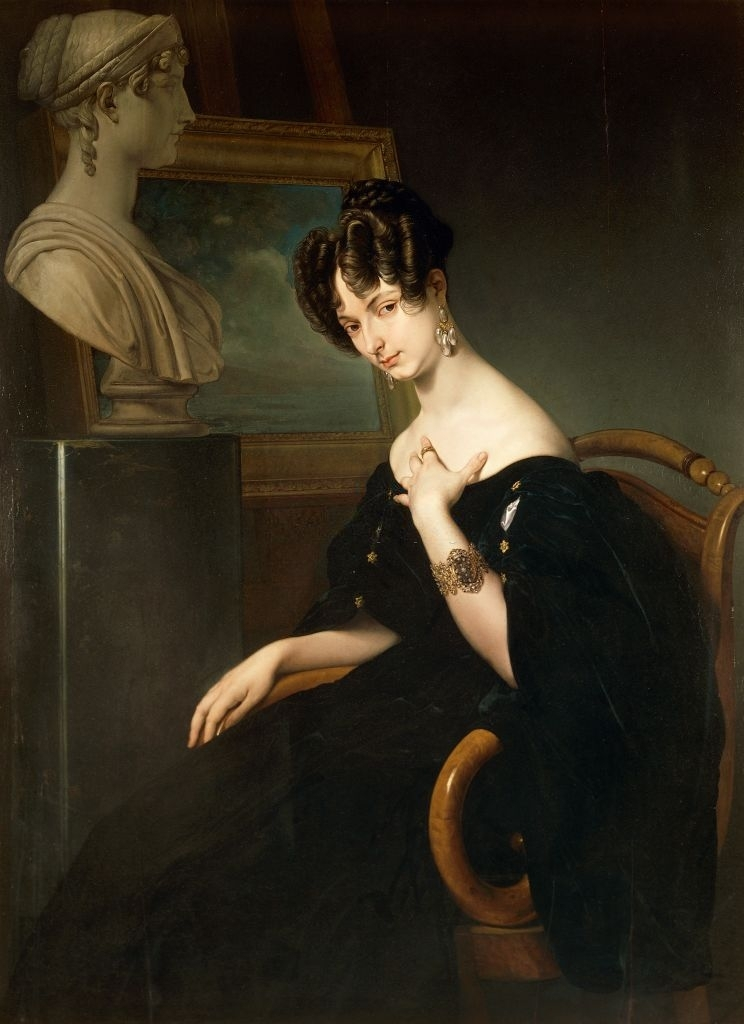 Le donne del Risorgimento partecipano attivamente alle lotte per l’indipendenza  italiana
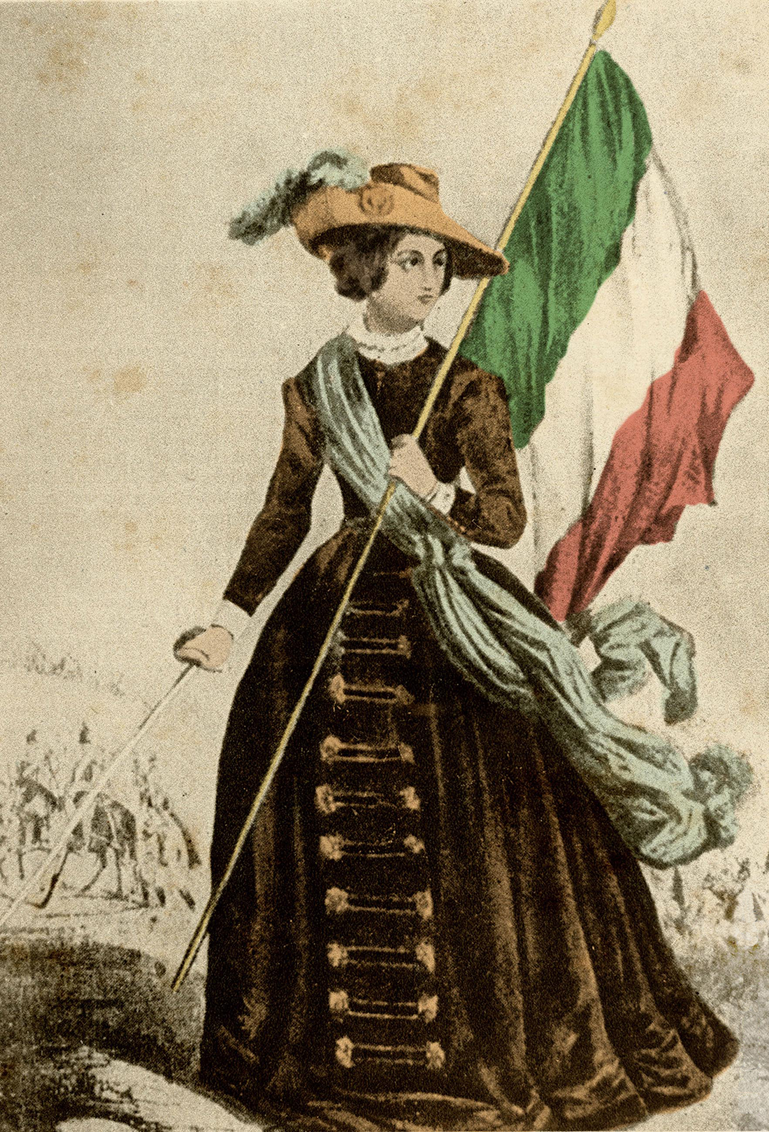 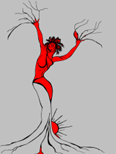 Michela Zucca
Servizi Culturali
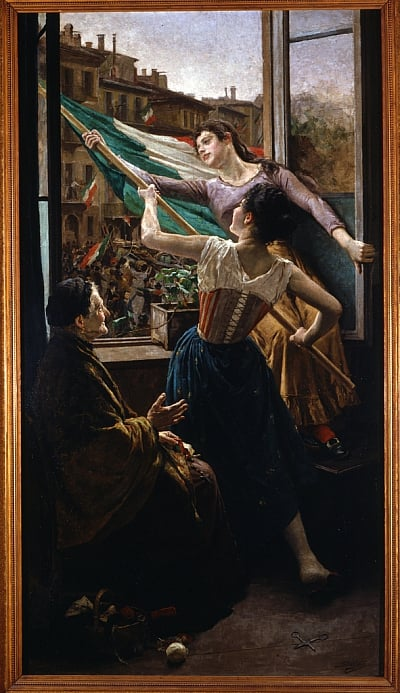 Anche a livello popolare, una donna di città deve indossare il busto……
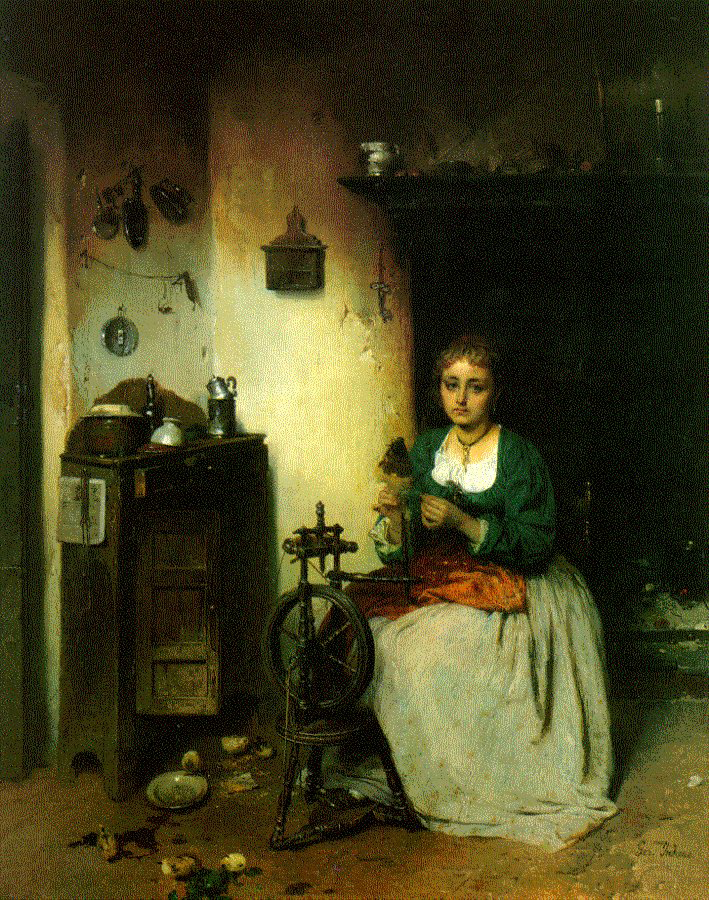 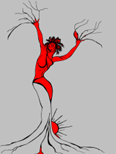 Michela Zucca
Servizi Culturali
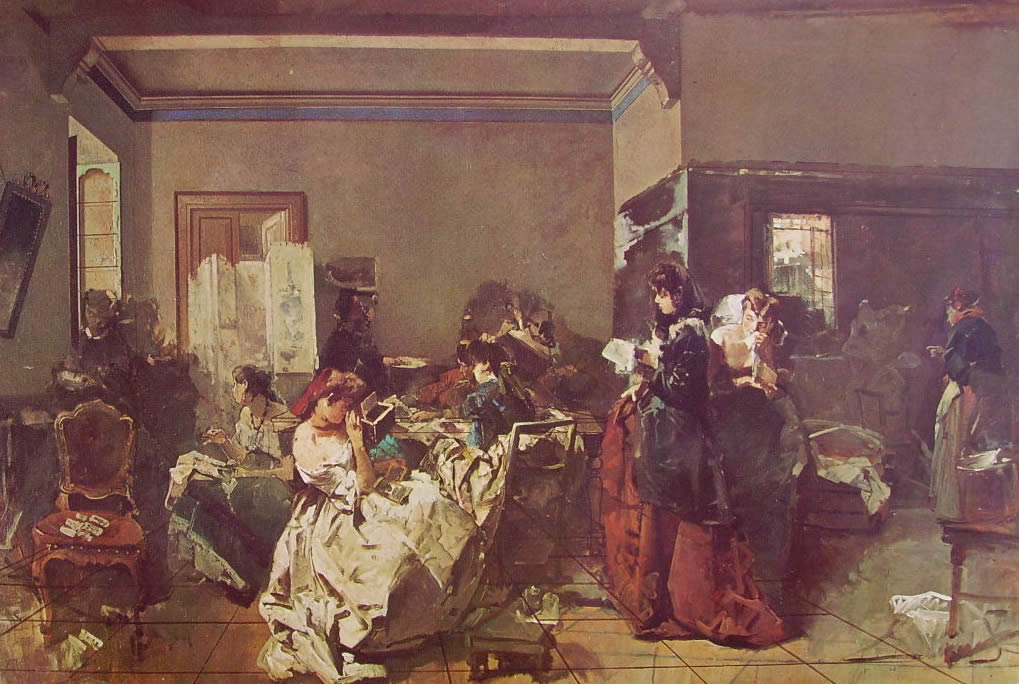 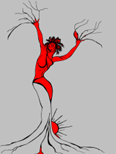 I vestiti venivano confezionati dalle sartine che andavano in scuole tenute dalle sarte «finite».  Poi andavano a casa delle signore e facevano gli abiti.
Michela Zucca
Servizi Culturali
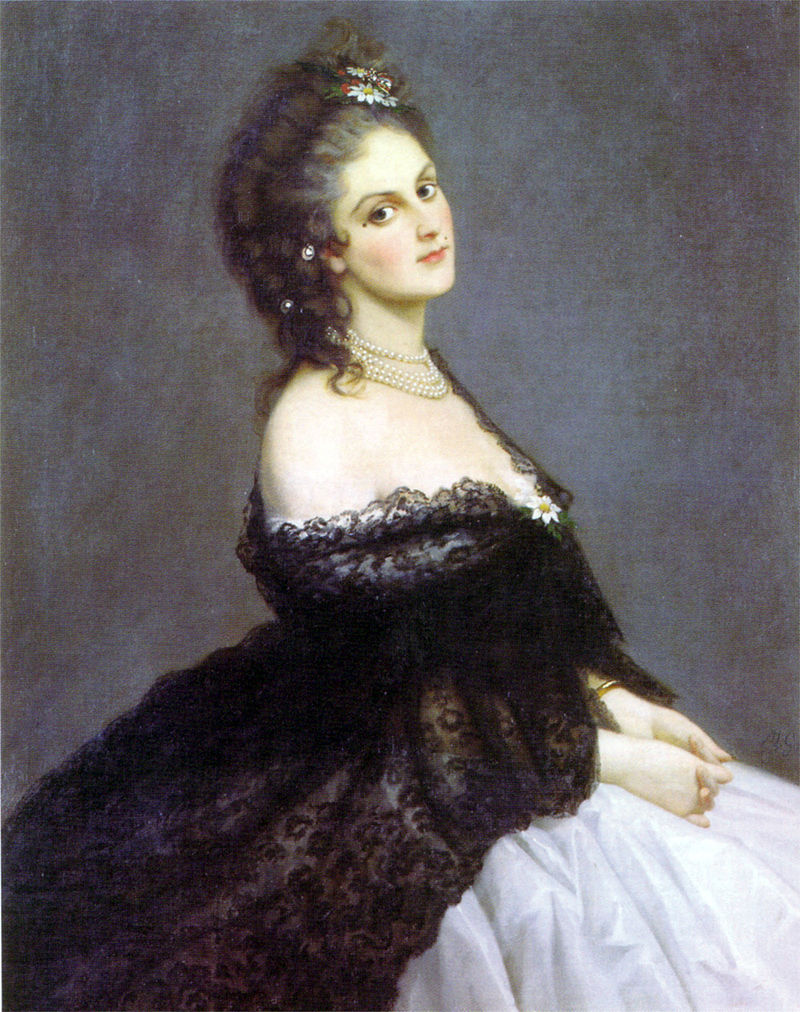 Col proseguire del secolo, le crinoline si fecero sempre più ampie e i busti sempre più stretti. Meno le donne partecipavano alla vita politica, più venivano costrette nei vestiti.
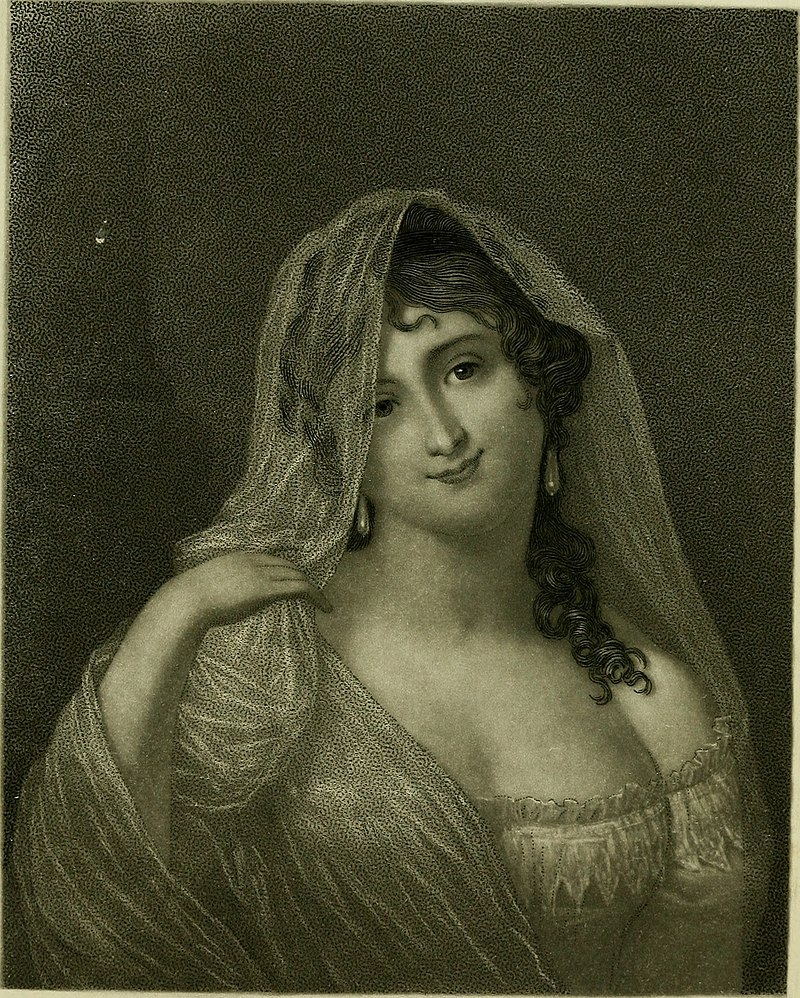 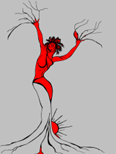 Michela Zucca
Servizi Culturali
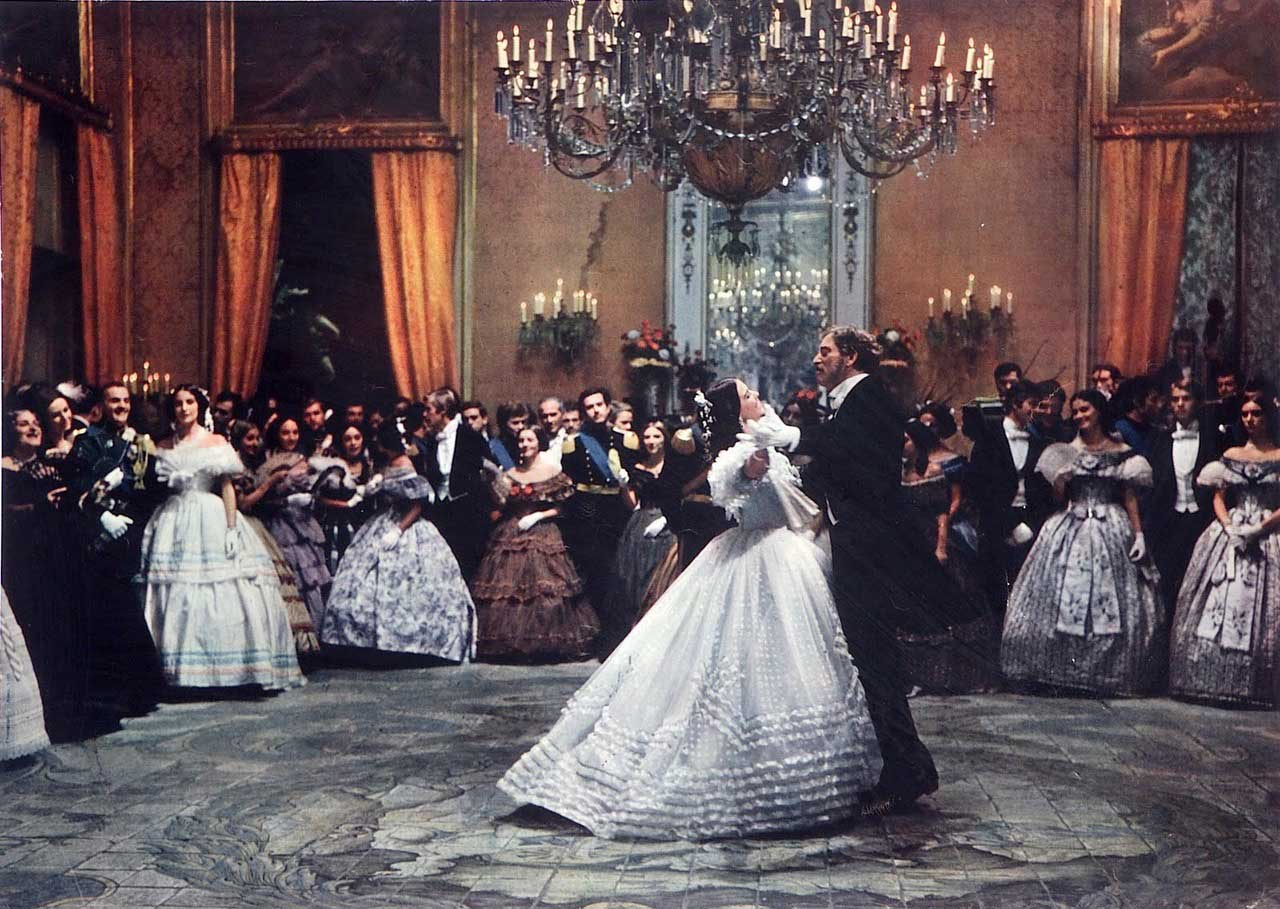 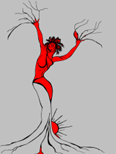 I momenti della massima ostentazione sono i balli che servono alle ragazze per trovar marito.
Michela Zucca
Servizi Culturali
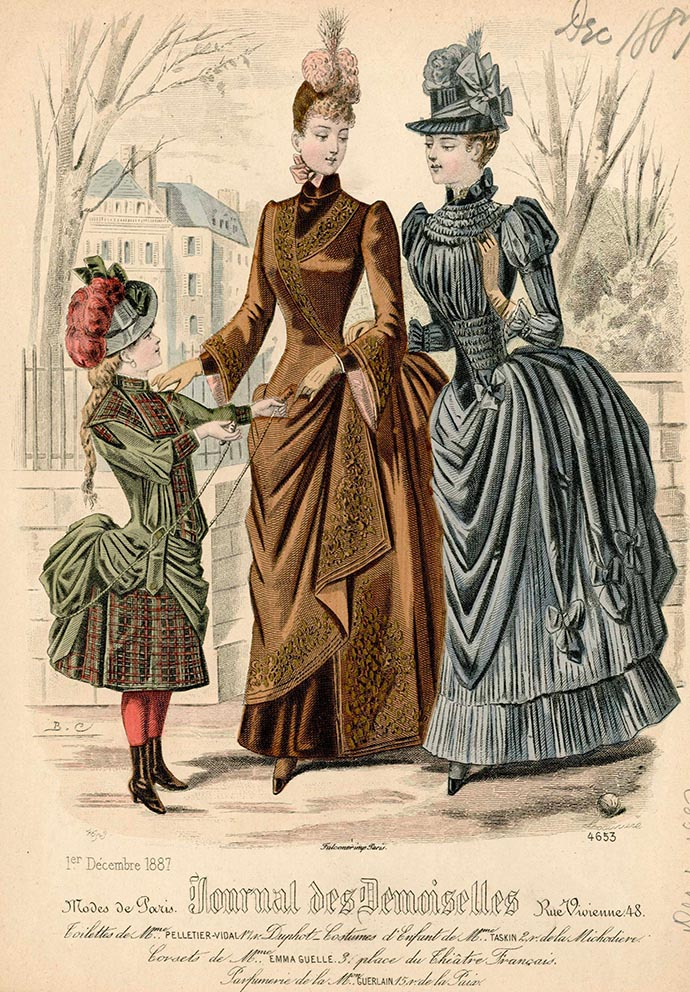 Dal 1870 in poi, da Parigi che è diventata centro internazionale di produzione di stile, viene lanciata una nuova silhoutte che oltre al busto e alle sottogonne, prevede anche il «cul de Paris». Le donne sono9 letteralmente piegate.
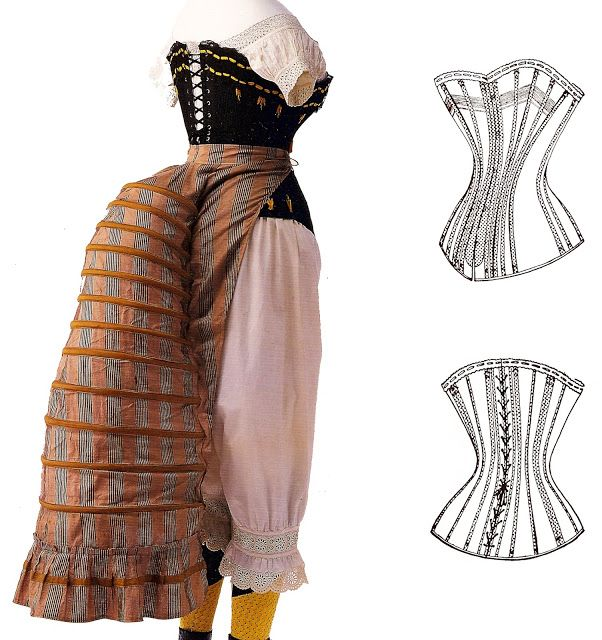 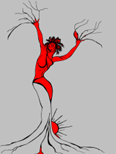 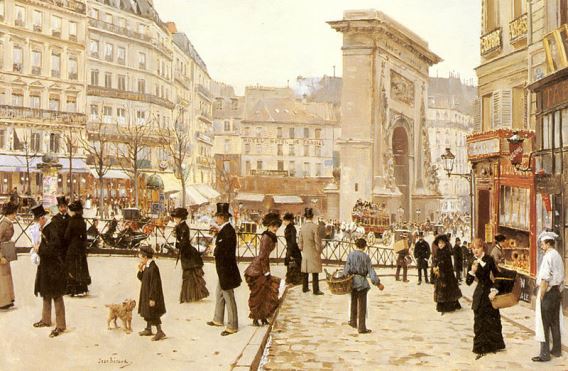 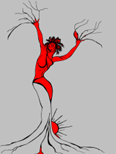 Le signore che si sforzano di «essere all’altezza» camminano piegate in avanti, e 
poi devono inarcare le spalle per non guardare per terra. La vita è strizzata in maniera da riuscire a stento a respirare.  Spesso  per poter deambulare devono sostenersi col «bastone da passeggio».
Michela Zucca
Servizi Culturali
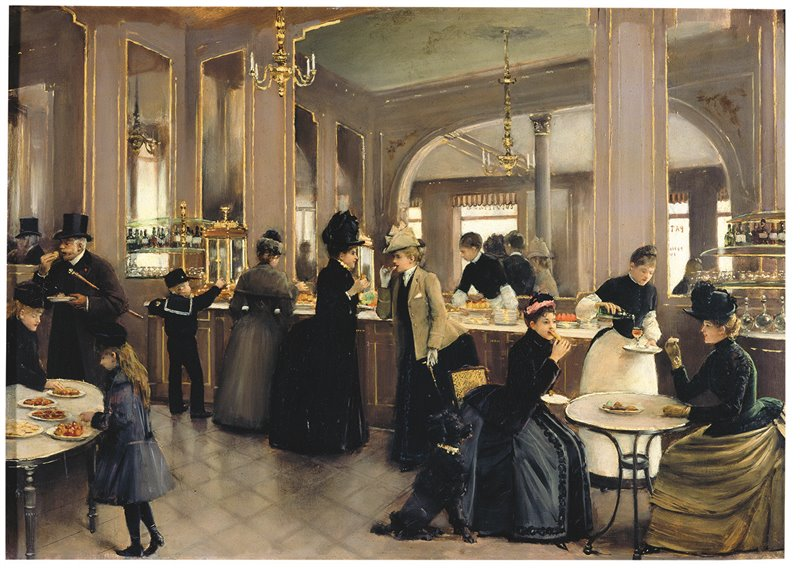 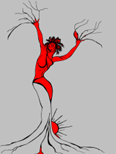 Anche sedersi rappresenta un problema: ci si può solo appoggiare a bordo sedia….
Michela Zucca
Servizi Culturali
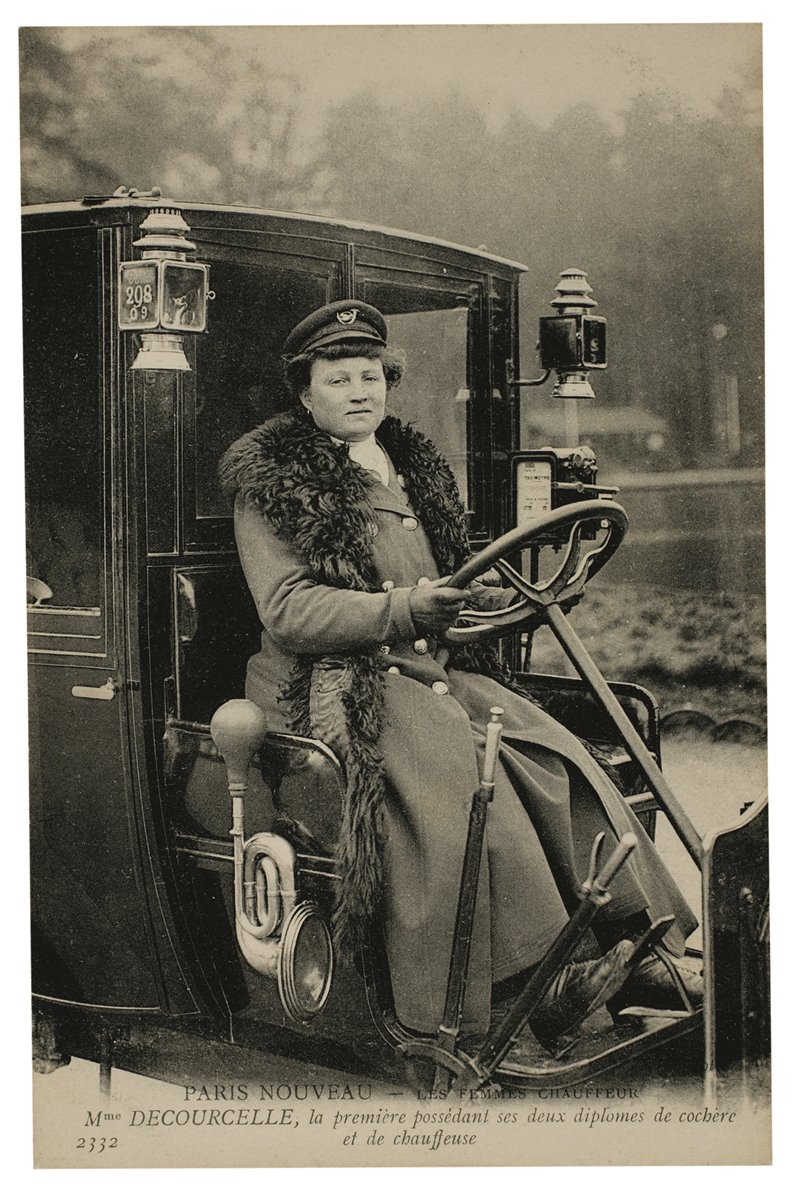 Nel 1907 a Parigi venne concessa la prima licenza di taxi a una donna, madame Decourcelle. Anche le femministe cominciano ad imporre un nuovo stile.
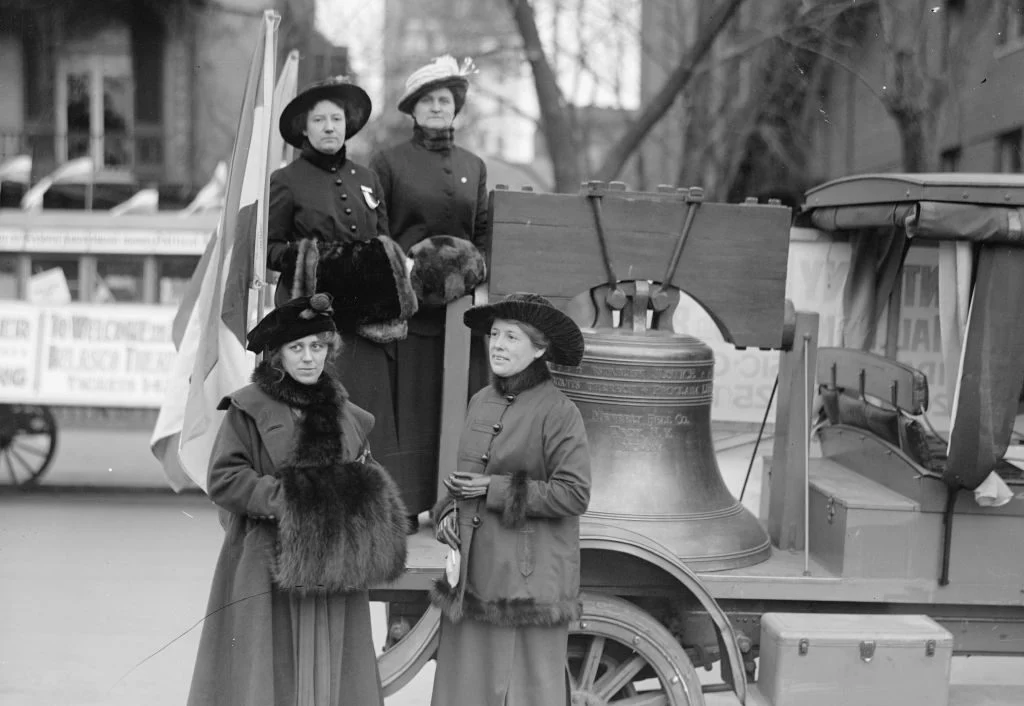 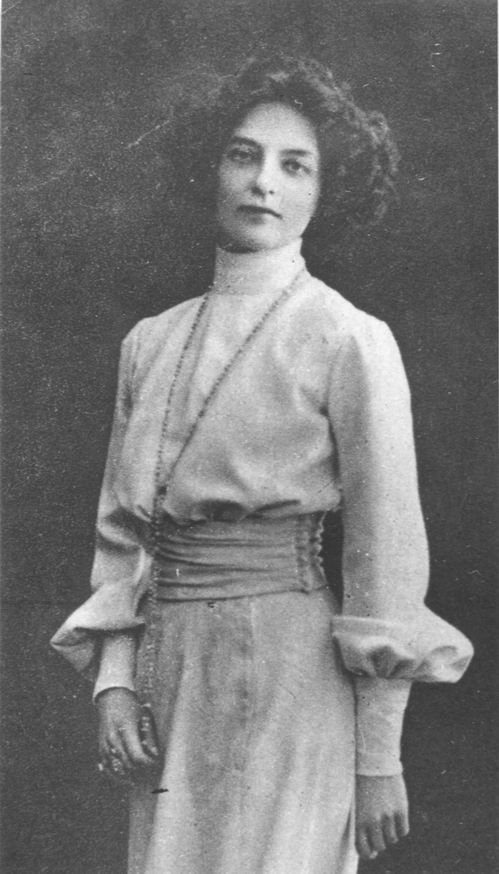 Il primo orpello ad essere abbandonato è il busto con le varie imbottiture per sostenere la gonna. Poi i cappellini. Dopo si cominciano ad accorciare sottane e capelli. Infine ci si può mettere in gonna e camicia….
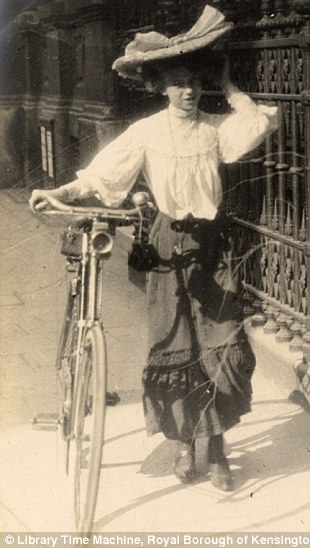 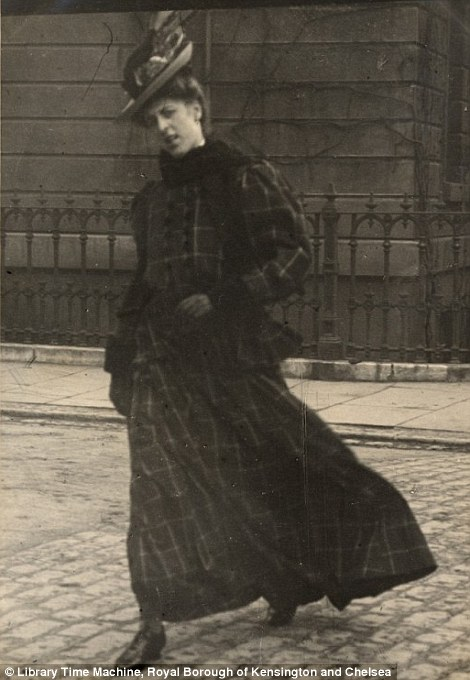 Tra gli anni ‘20 e i ‘40 comincia a nascere uno stile che libera e valorizza le donne che stanno cercando disperatamente di emanciparsi. Ma il sogno dura poco…..
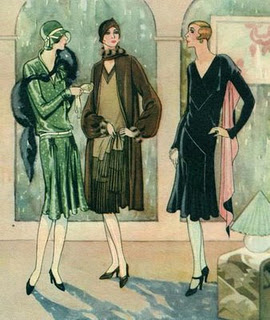 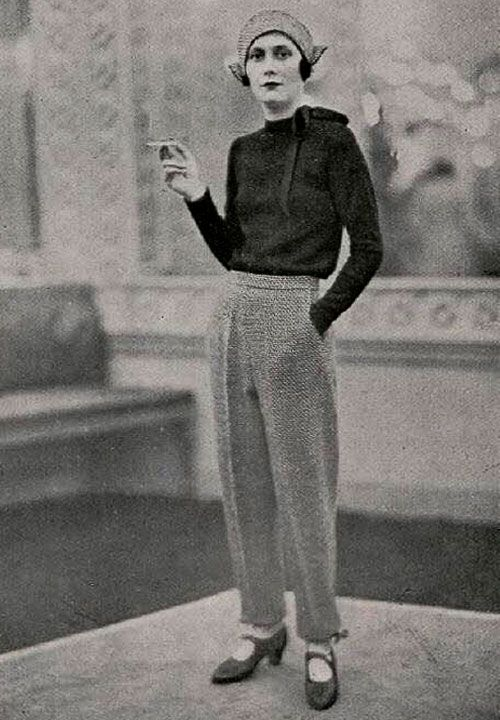 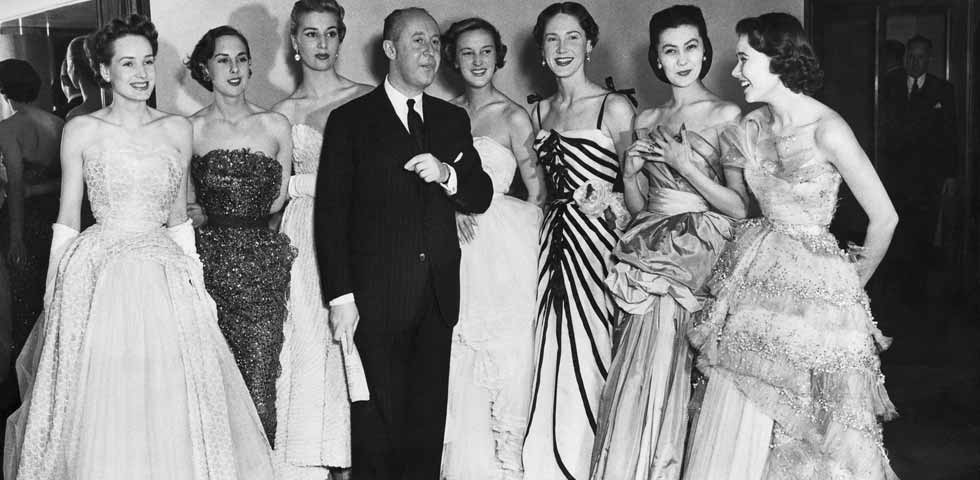 Subito dopo la II guerra mondiale le donne erano diventate troppo libere.  Avevano combattuto nell’esercito e nella resistenza, avevano svolto ogni genere di professione, avevano fatto i capifamiglia, avevano perfino pilotato degli aerei. Dovevano essere riportate in casa a far bella mostra di sé. La confezione degli abiti passa bruscamente in mano maschile e Dior lancia il «New look», che tanto nuovo 
non lo era per niente: di fatto ricalca quello ottocentesco con le gonne più 
corte, toglie il busto ma impone la magrezza da ottenere con diete da fame,  da accoppiare a seni prosperosi che in un primo tempo si ottengono con le 
imbottiture….. E poi con la chirurgia. E immobilizza le donne sui tacchi a spillo.
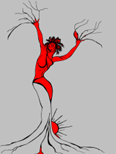 Michela Zucca
Servizi Culturali
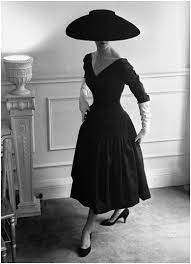 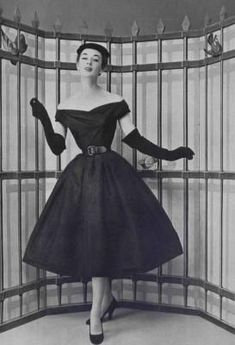 .
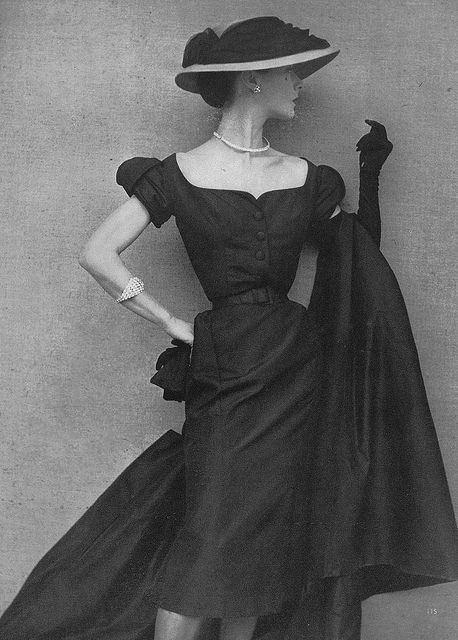 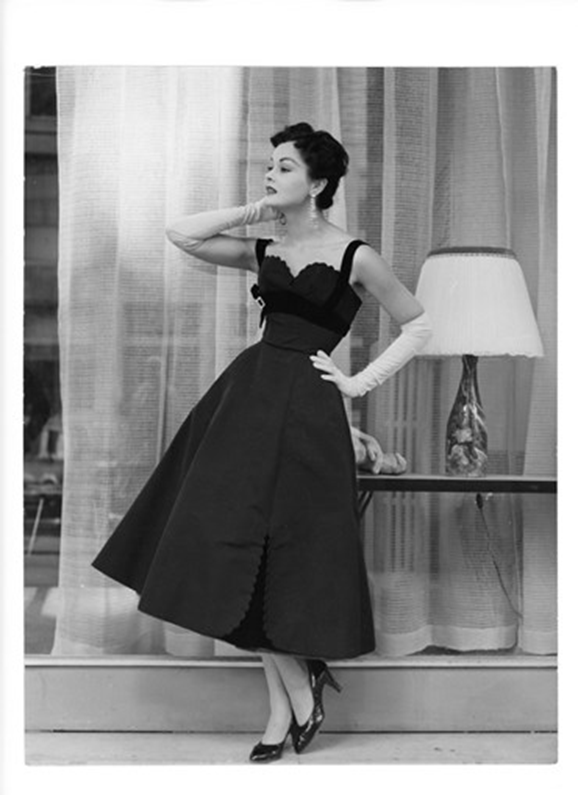 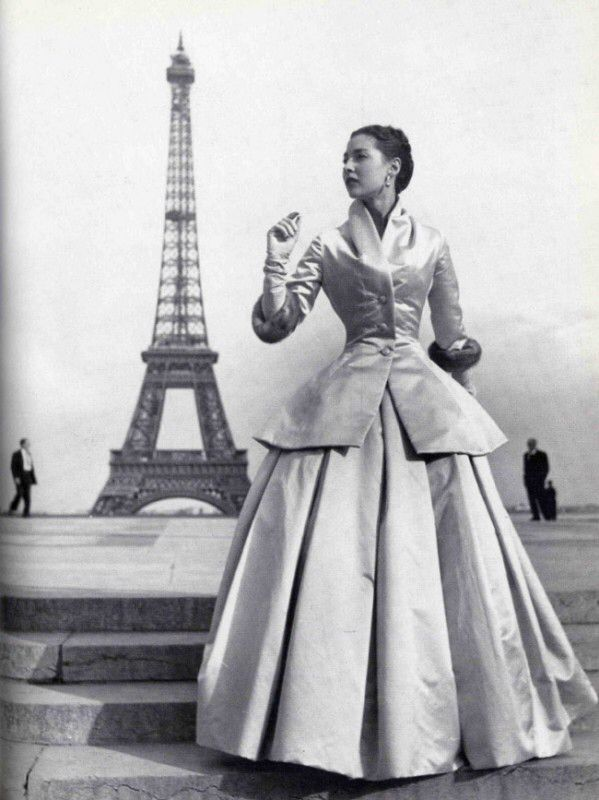 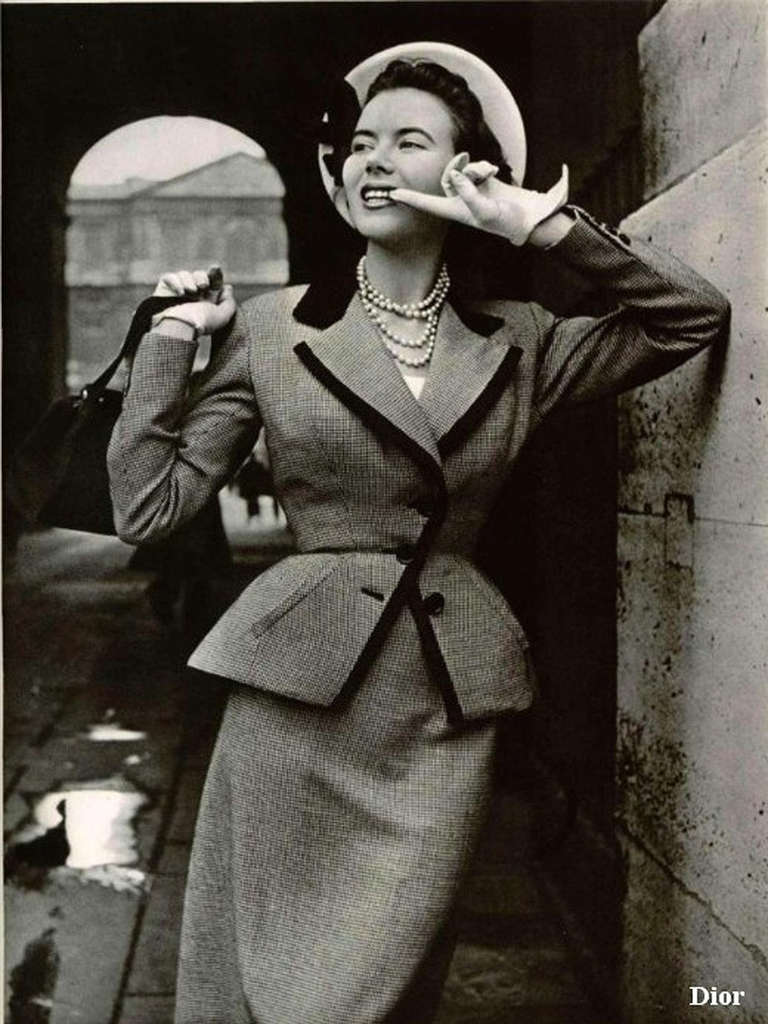 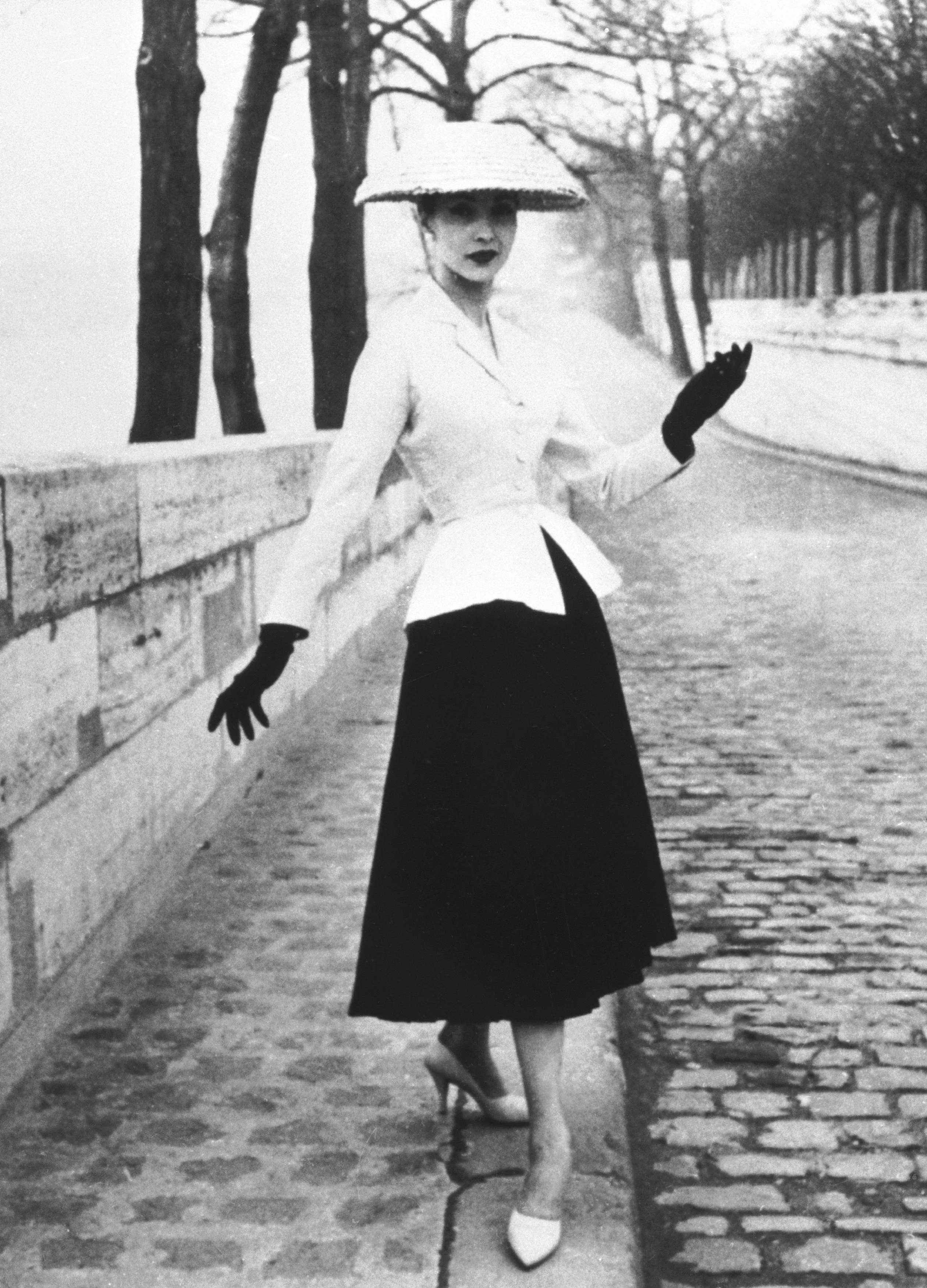 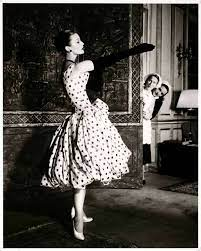 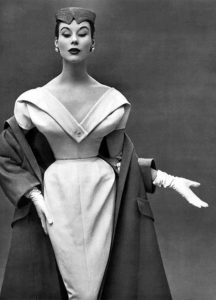 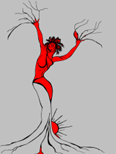 Michela Zucca
Servizi Culturali
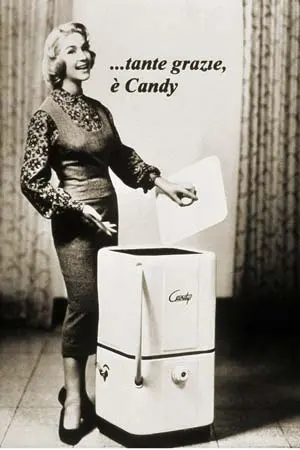 In realtà quello che succede dagli anni ‘60-70 in poi è molto peggio di ciò che accadeva nell’800. Gli obblighi che prima erano riservati alle signore sono estesi a tutte le donne. Chi non riesce a «stare all’altezza» e a «tenersi» viene colpevolizzata: mangia troppo, non dedica abbastanza tempo a se stessa. Non è permesso invecchiare: le donne dovrebbero vivere in uno stato di disciplina e vigilanza perpetua per evitare di acquistare peso, Mostrare i segni del tempo, e contemporaneamente andare a lavorare e tenere casa e figli….. Visto che «adesso 
ci sono gli elettro 
domestici».
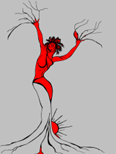 Michela Zucca
Servizi Culturali
La comparsa della minigonna introduce un modello di bellezza basato sull’anoressia  e sulla pedofilia. La donna ideale è un ragazzina gravemente sottopeso che conferma il dominio maschile su una minorata fisica e mentale.  E quel che è peggio, le donne stesse sono 
indotte ad 
imitare modelli irraggiungibili altrimenti perdono di 
autostima. 
Anoressia e 
Depressione 
Diventano 
Malattie
Femminili.
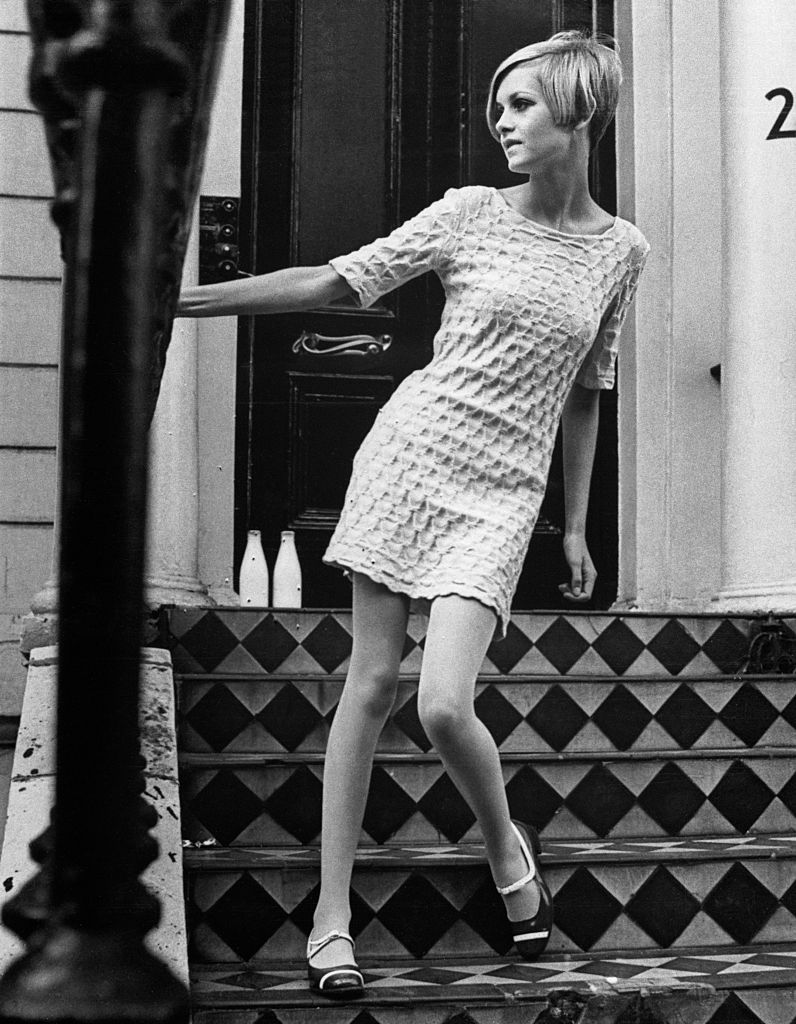 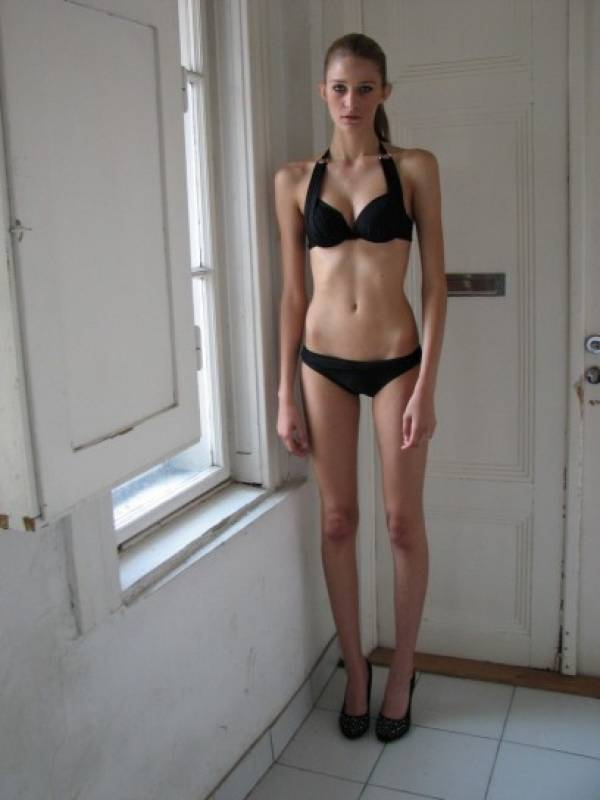 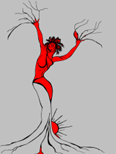 La contestazione passa anche attraverso la moda: le femministe lanciano uno stile che riprende il costume popolare, fatto di gonne lunghe e larghe, zoccoli, calze grosse, maglioni, scialli di lana, pantaloni larghi, capelli spettinati.
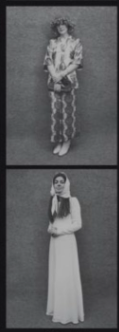 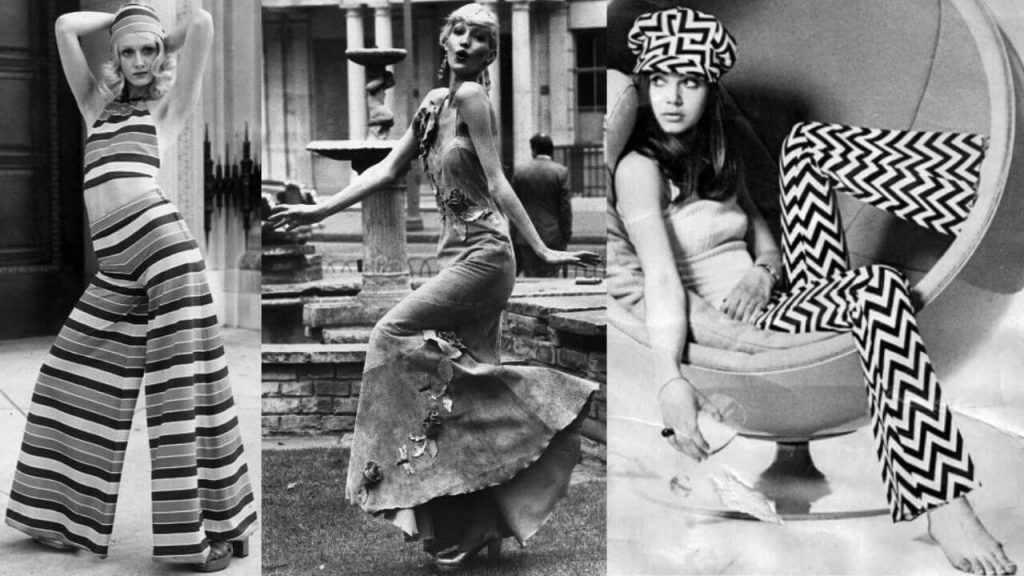 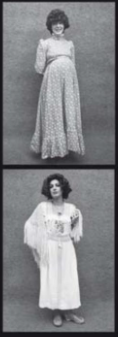 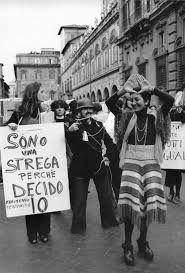 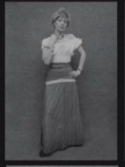 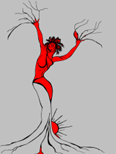 Michela Zucca
Servizi Culturali
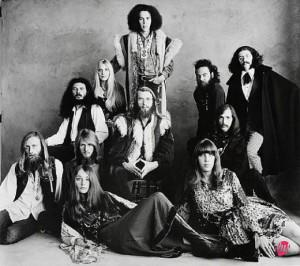 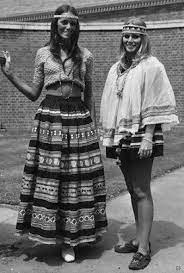 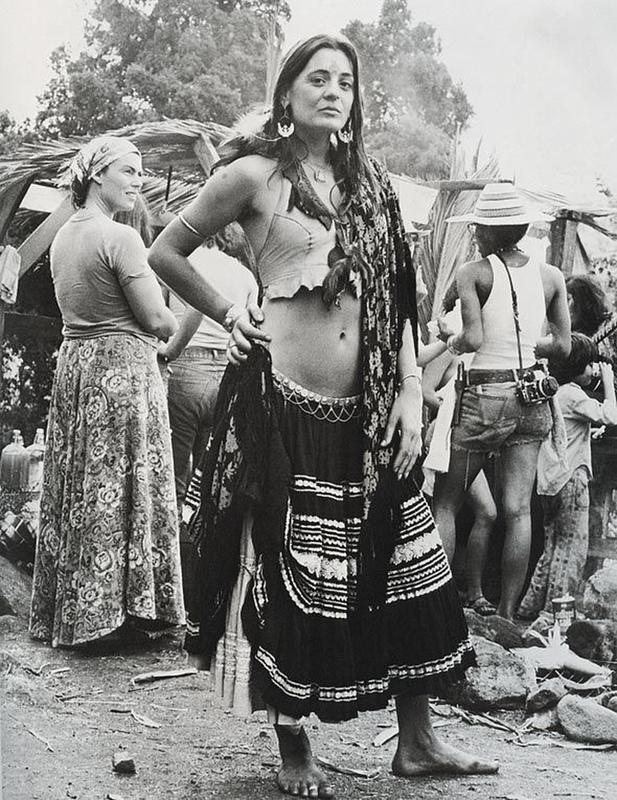 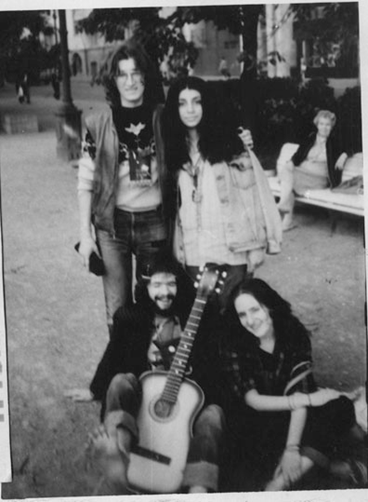 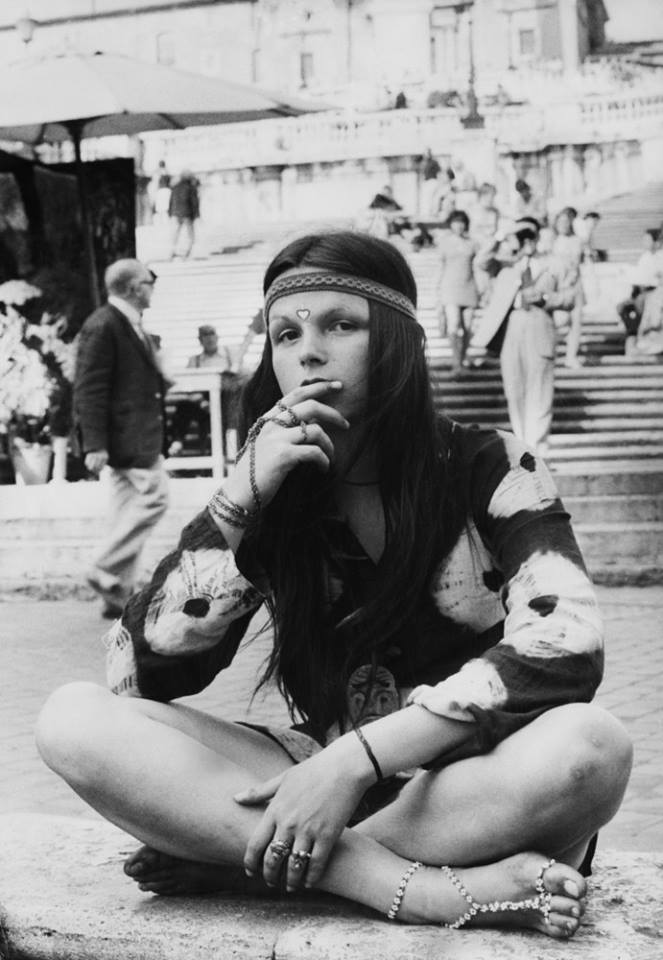 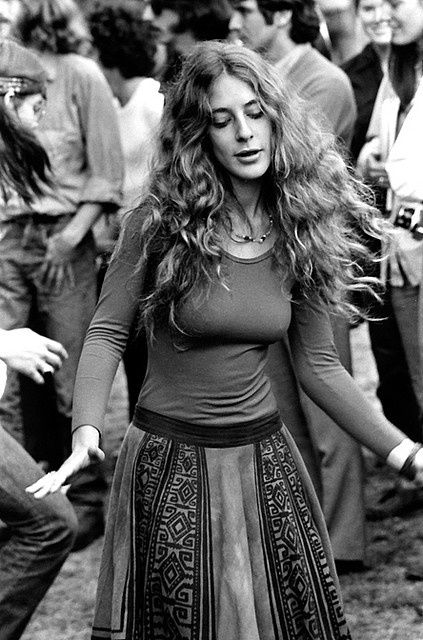 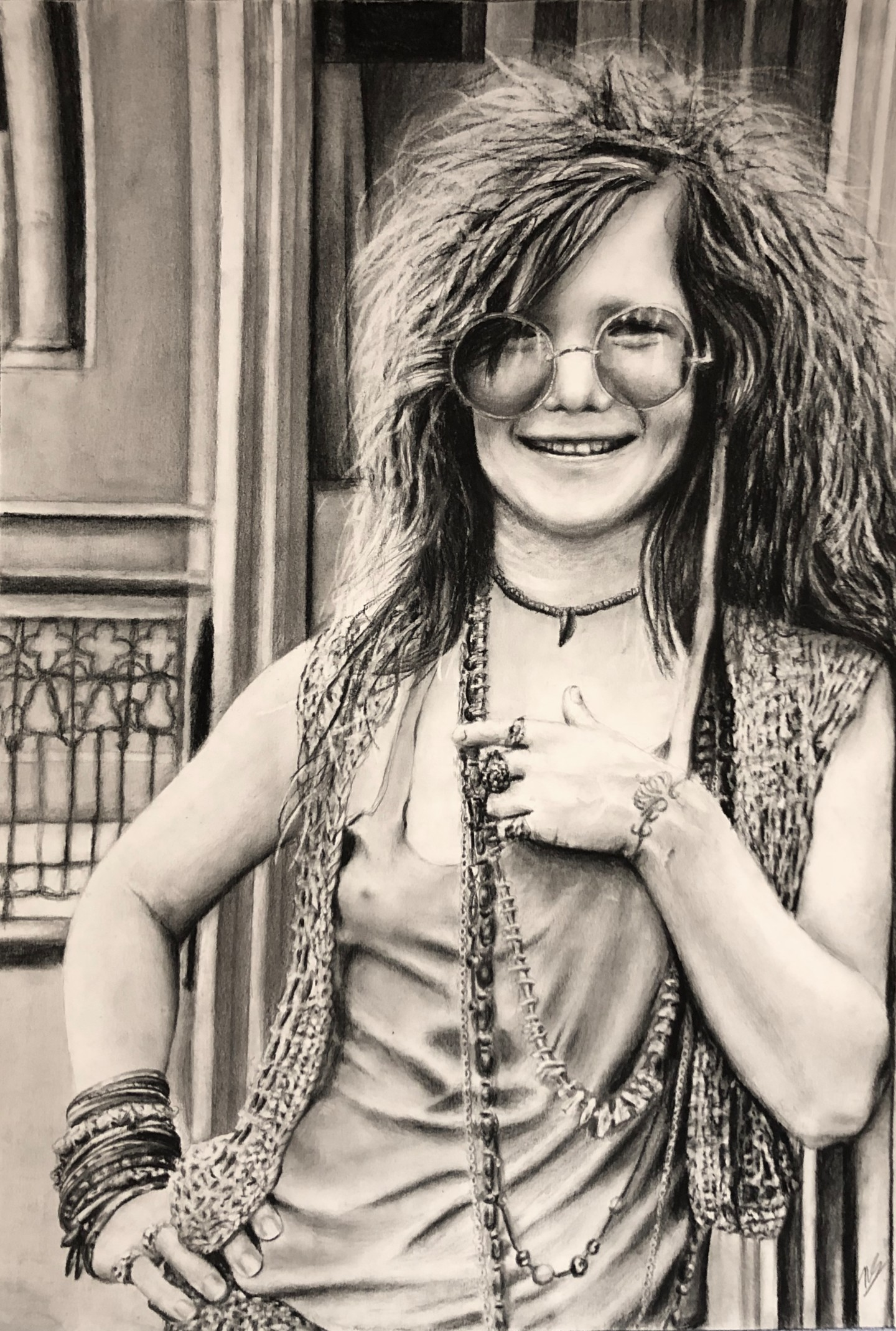 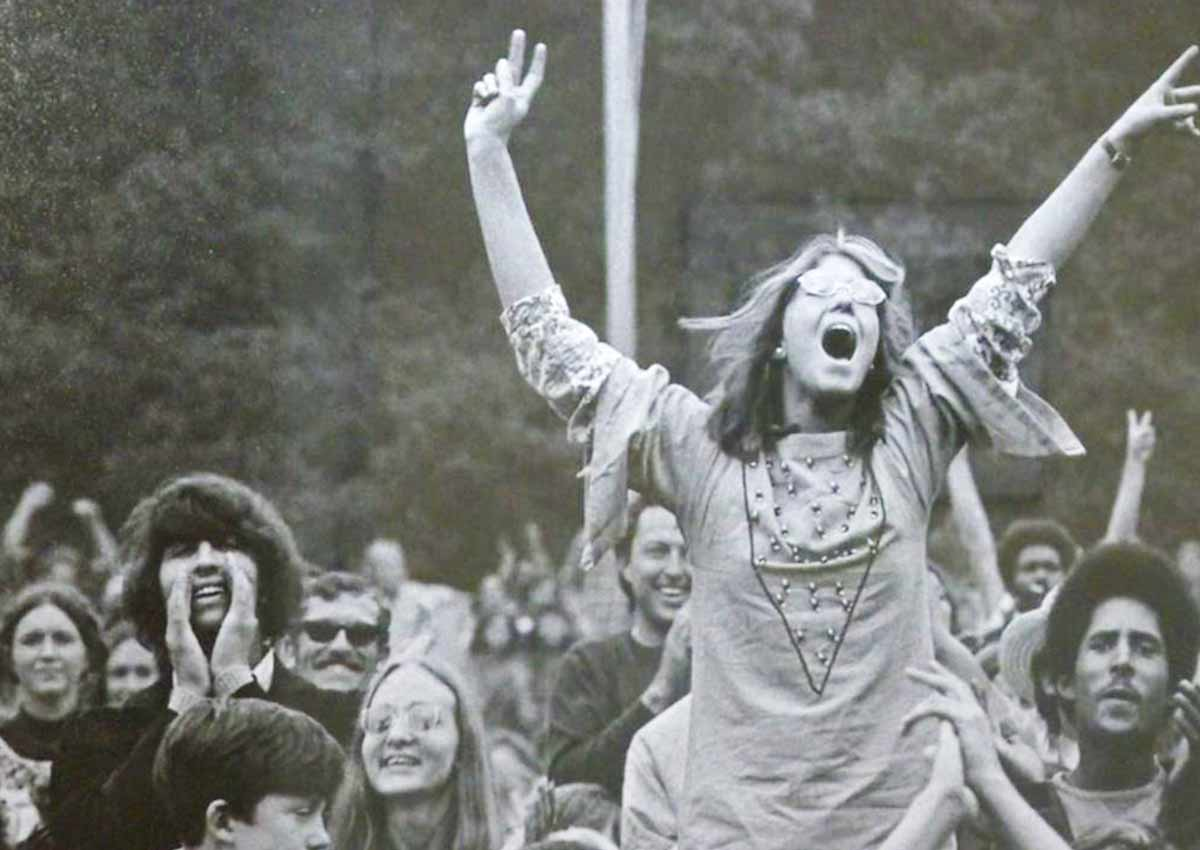 Gli hippies invece  attingono a modelli  più etnici, in cui si mischiano suggestioni che provengono da varie culture, da quelle indigene africane ed indiane a quellazingara .
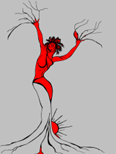 Il risultato è uno stile vivace e colorato, ma anche comodo  e portabile, declinabile anche in maniera elegante.
Michela Zucca
Servizi Culturali
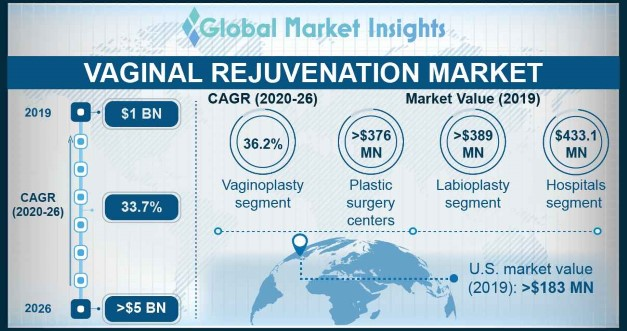 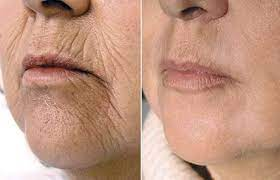 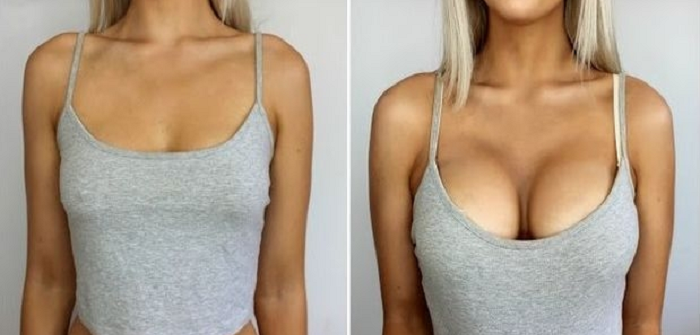 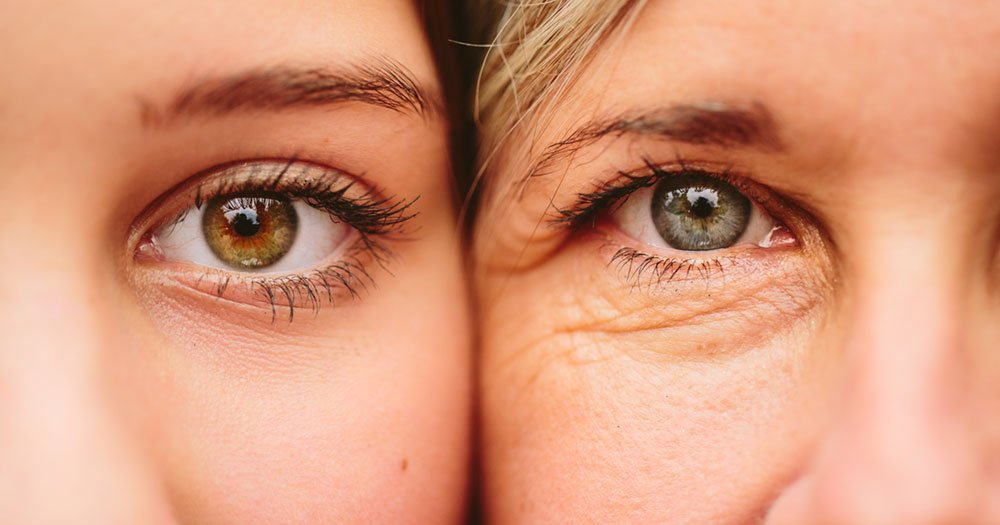 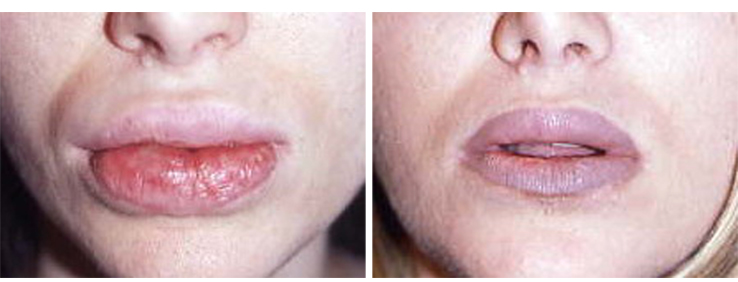 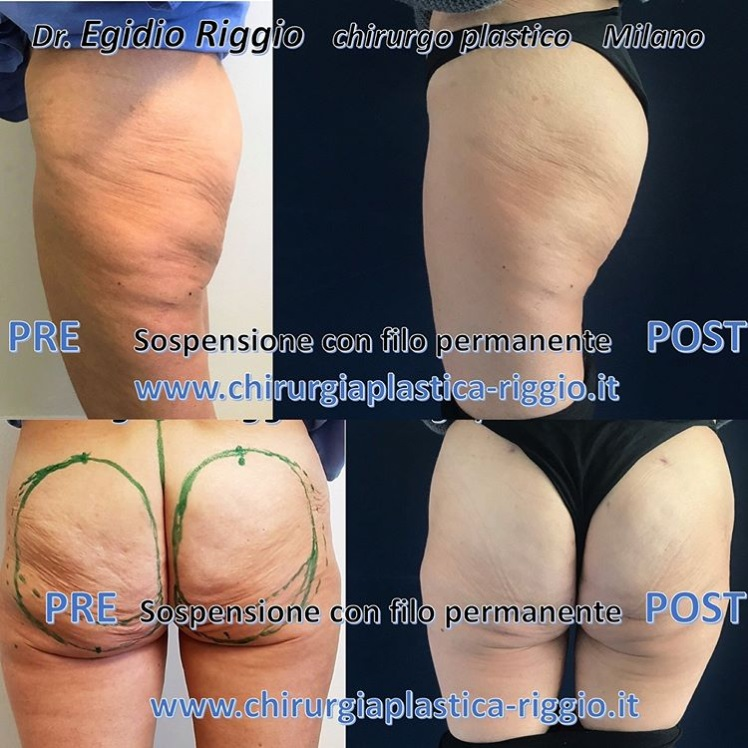 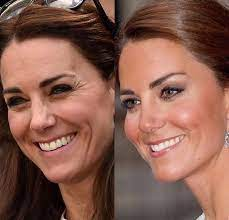 Oggi l’ultimo grido non è più avere un bel vestito o una linea perfetta, ma non invecchiare proprio, e sottoporsi periodicamente ad interventi che cancellino i segni del tempo non solo sul viso, ma in tutte le parti del corpo.  Dolore ed effetti collaterali a parte……
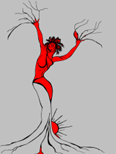 Michela Zucca
Servizi Culturali
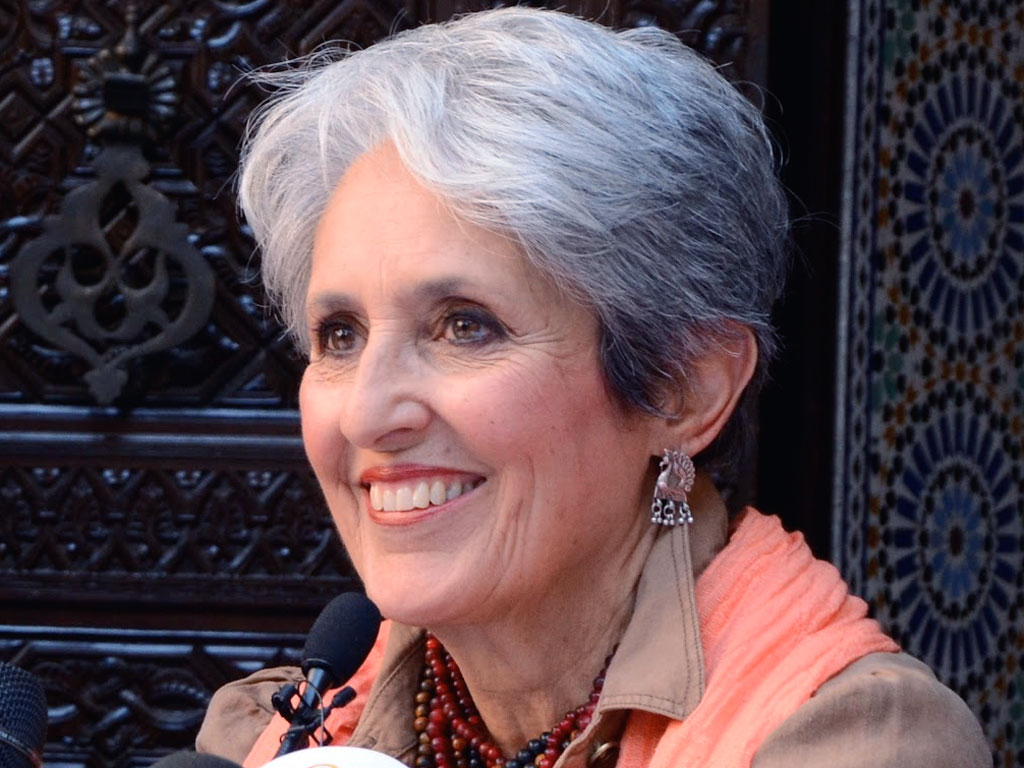 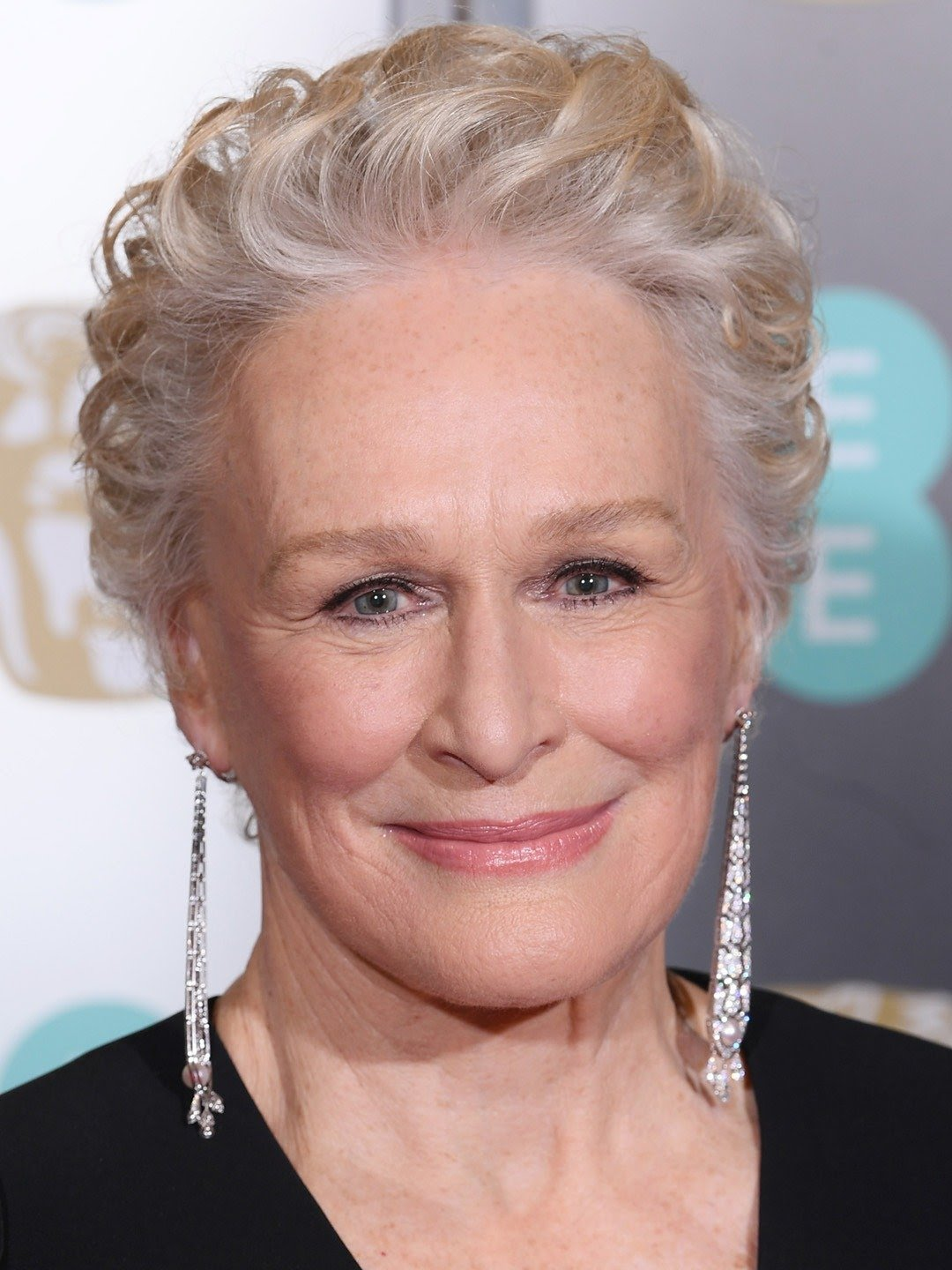 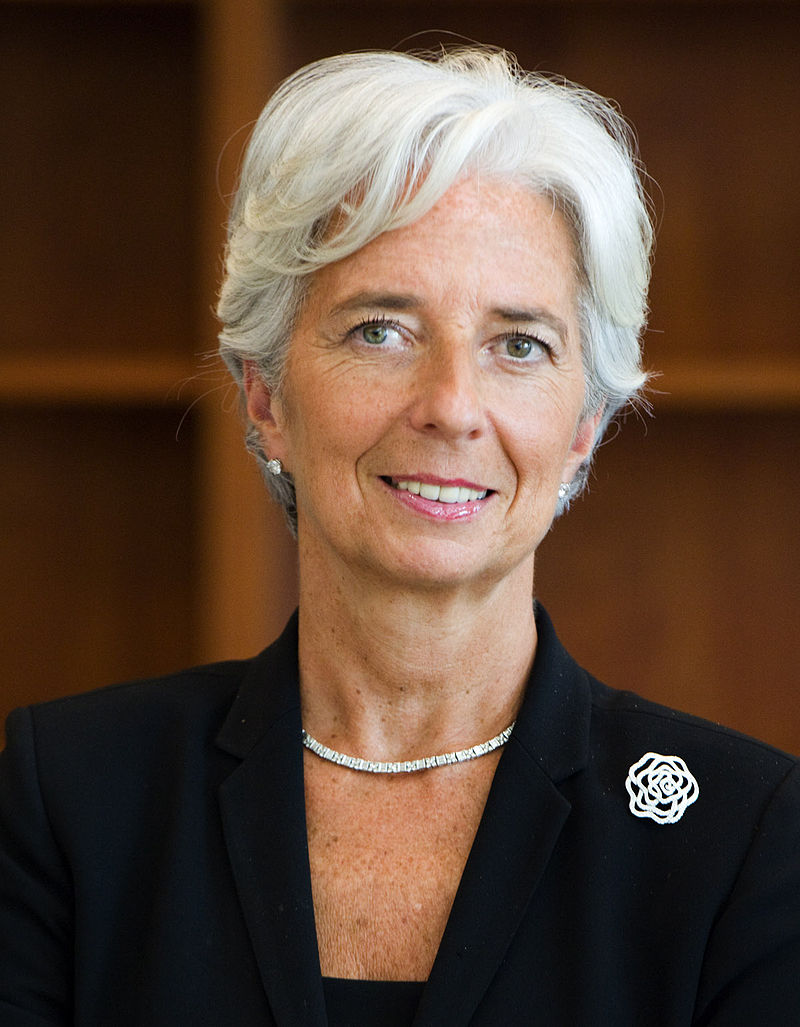 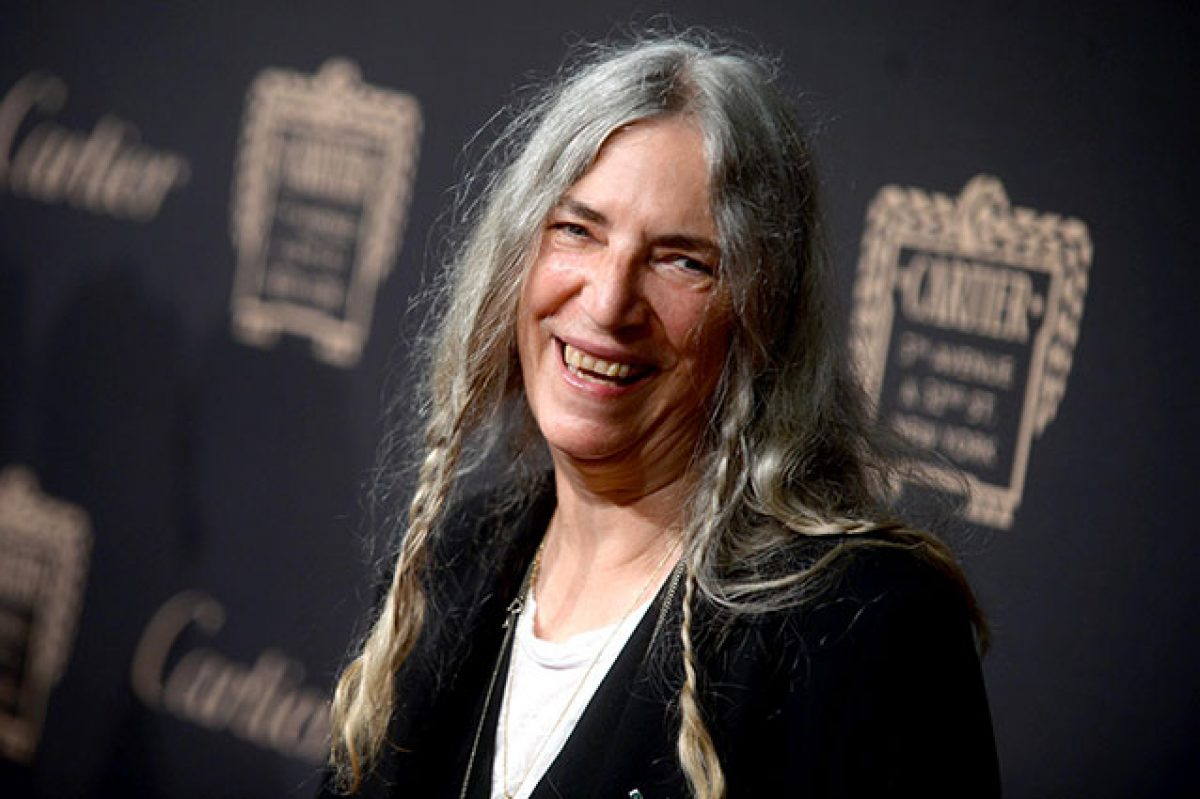 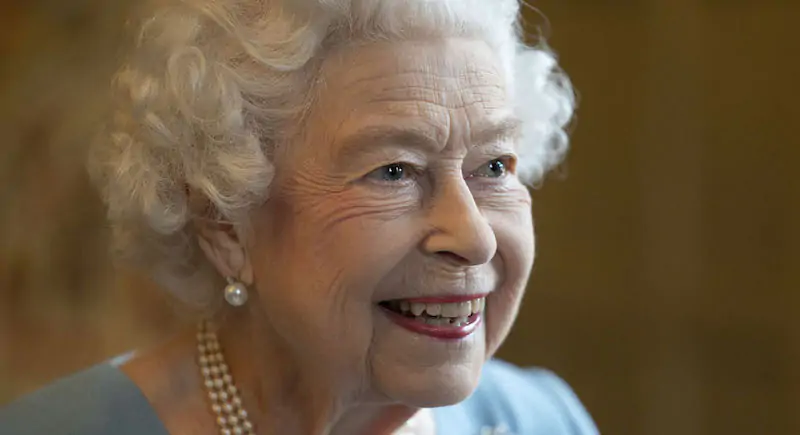 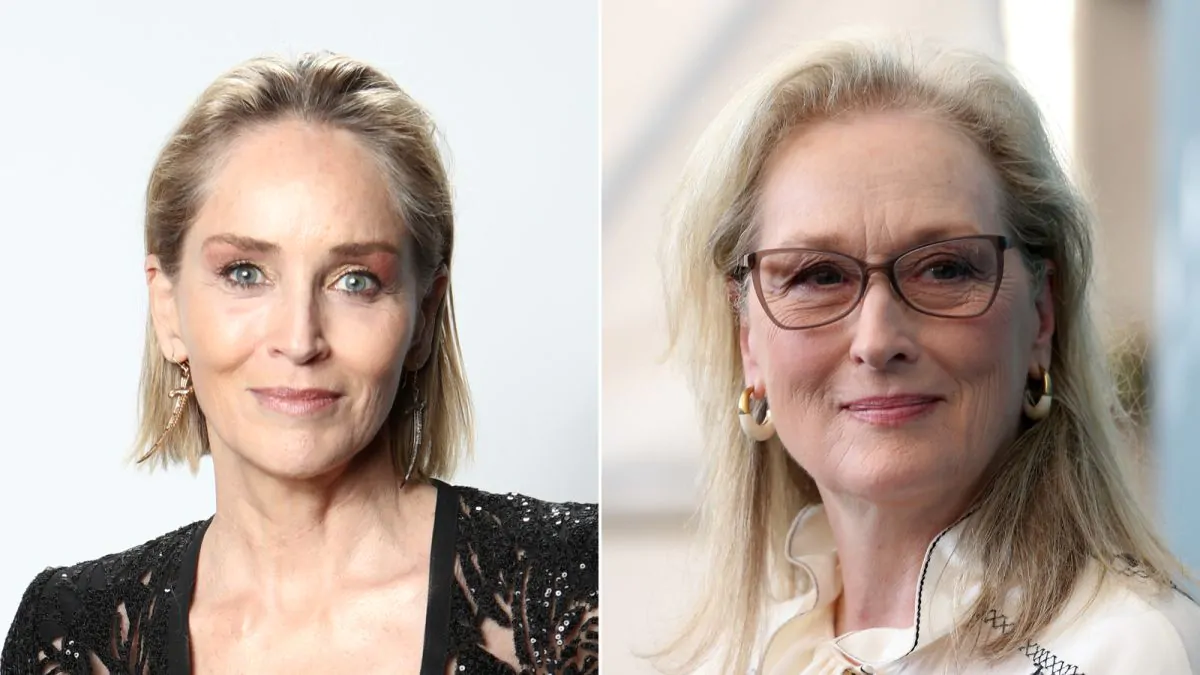 Ma come sempre, c’è chi dice no…… e il coraggio è premiato senza sacrificio di stile, bellezza ed eleganza….
GRAZIE
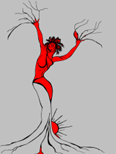 Michela Zucca
Servizi Culturali